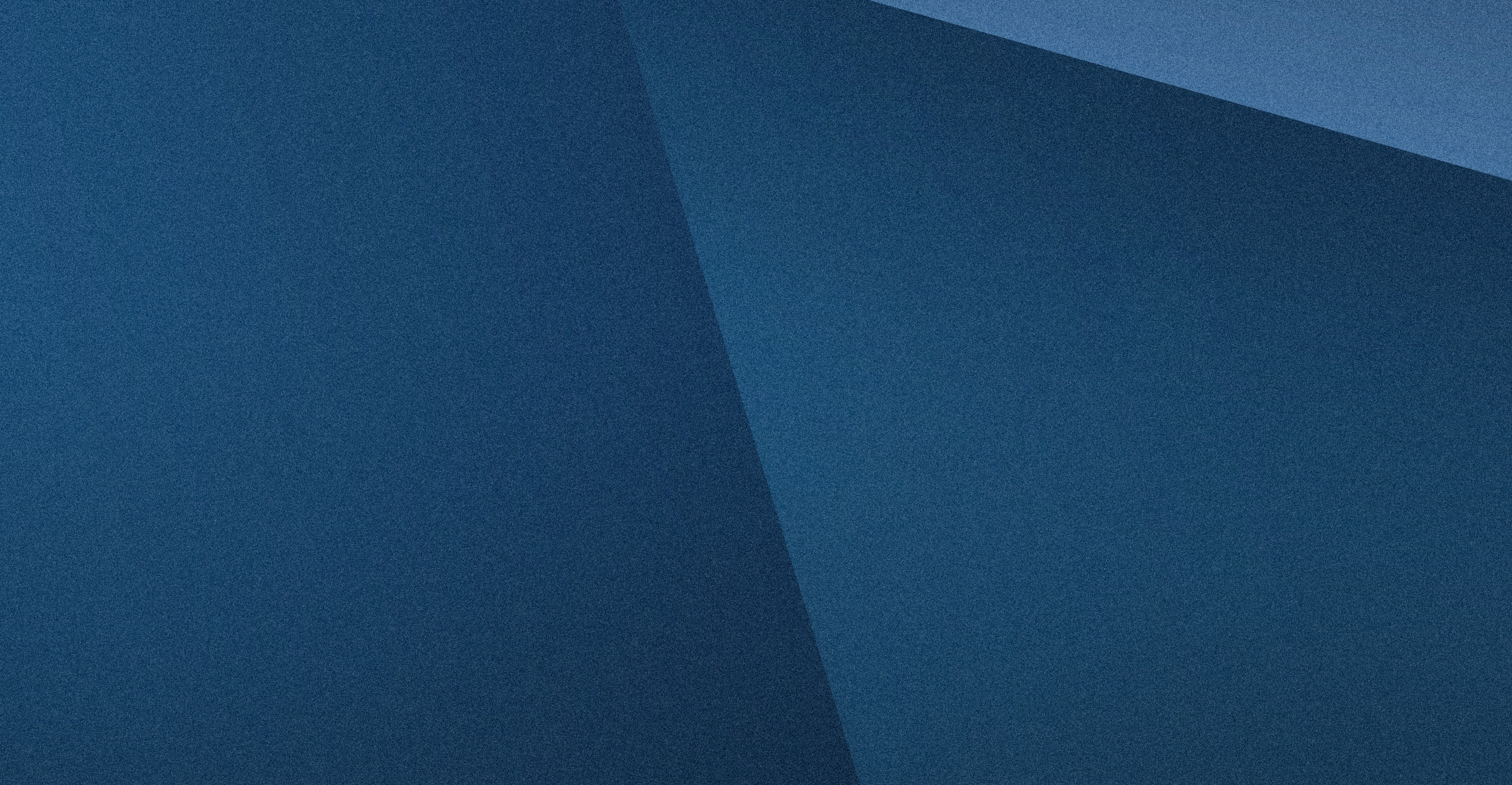 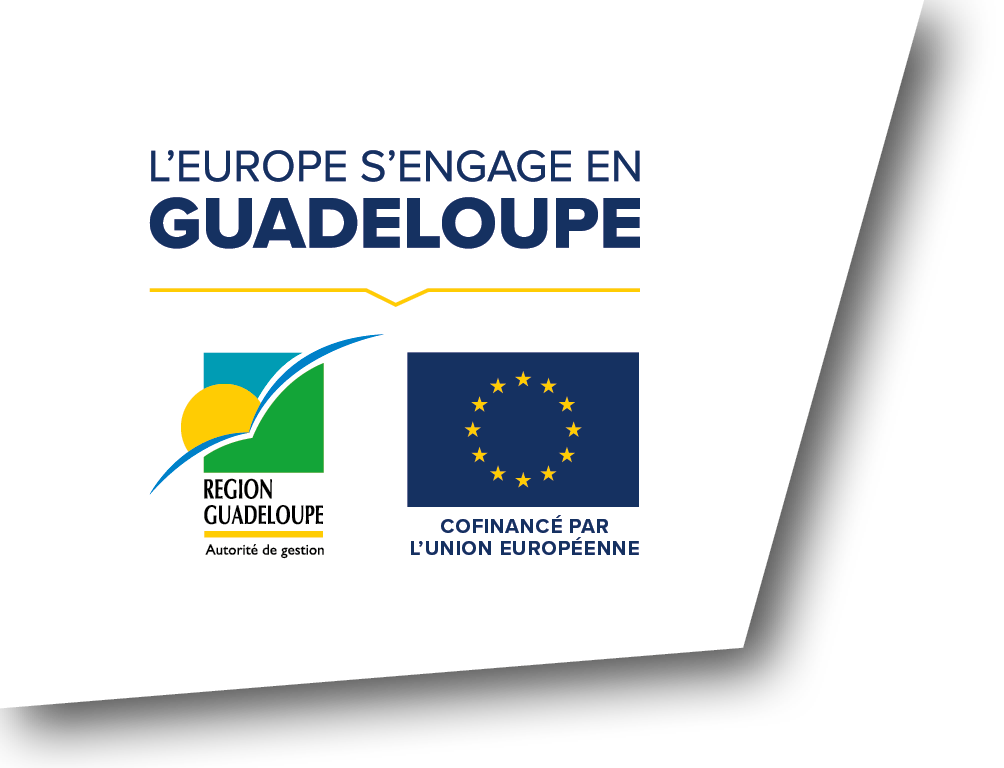 AAP Soutien à la mise en place du réseau de référents ESS dans les EPCI de Guadeloupe
PROGRAMME FEDER/FSE+ 2021-2027
Région Guadeloupe
WEBINAIRE DU 09/04/2025
www.europe-guadeloupe.fr
@europeenguadeloupe
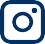 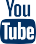 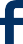 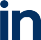 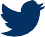 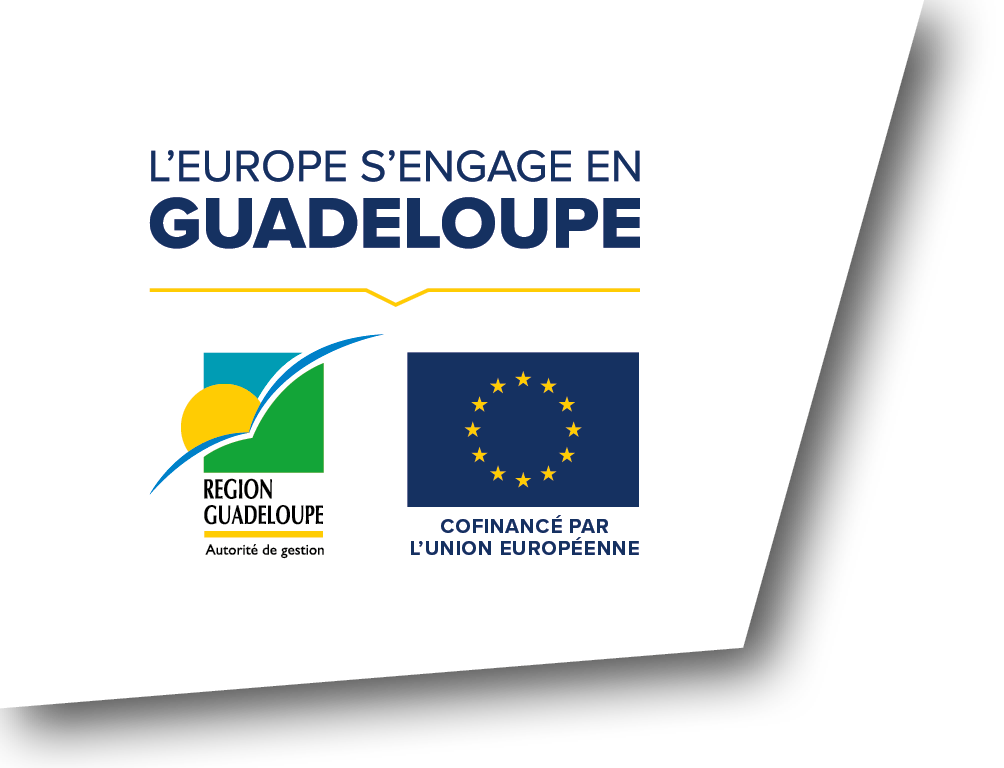 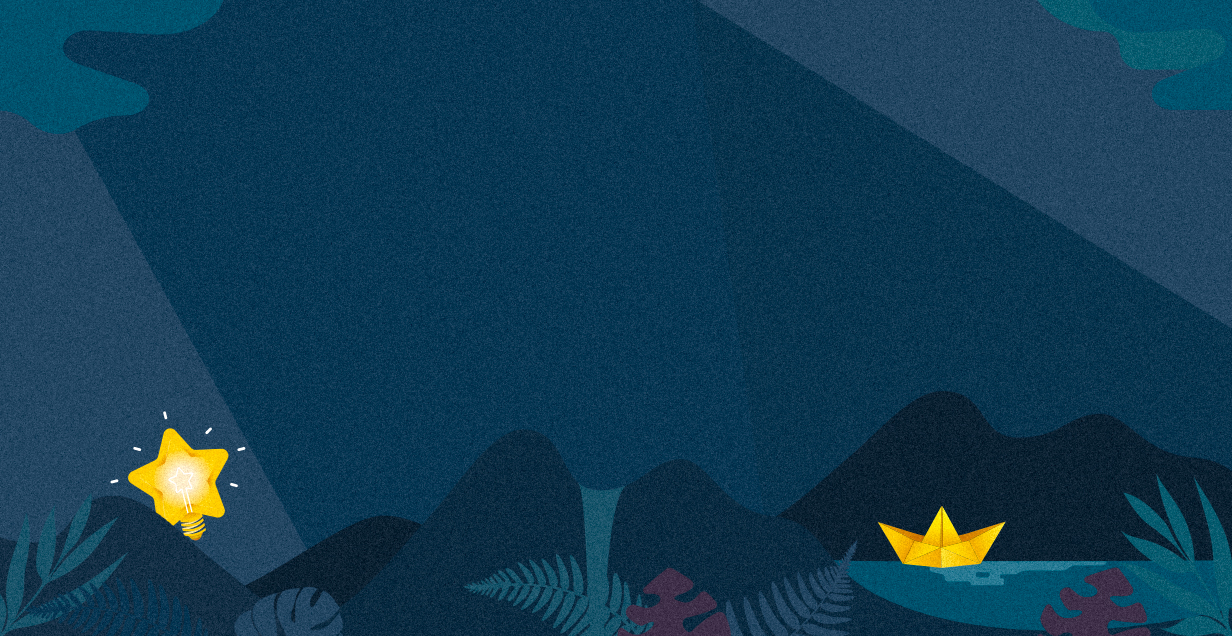 Sommaire
1.Préalables de la demande de subvention FSE+
2.Présentation de l’AAP
3.E-synergie
4.Questions Diverses
PROGRAMME FEDER/FSE+ 2021-2027
Région Guadeloupe
www.europe-guadeloupe.fr
@europeenguadeloupe
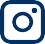 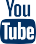 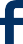 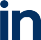 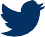 Piste d’audit d’un dossier
Archivage
Conventionnement/avenant
Certification
Recevabilité/
Instruction
Paiement
Passage en comité (CRUP)
Demande de paiement
Dépôt
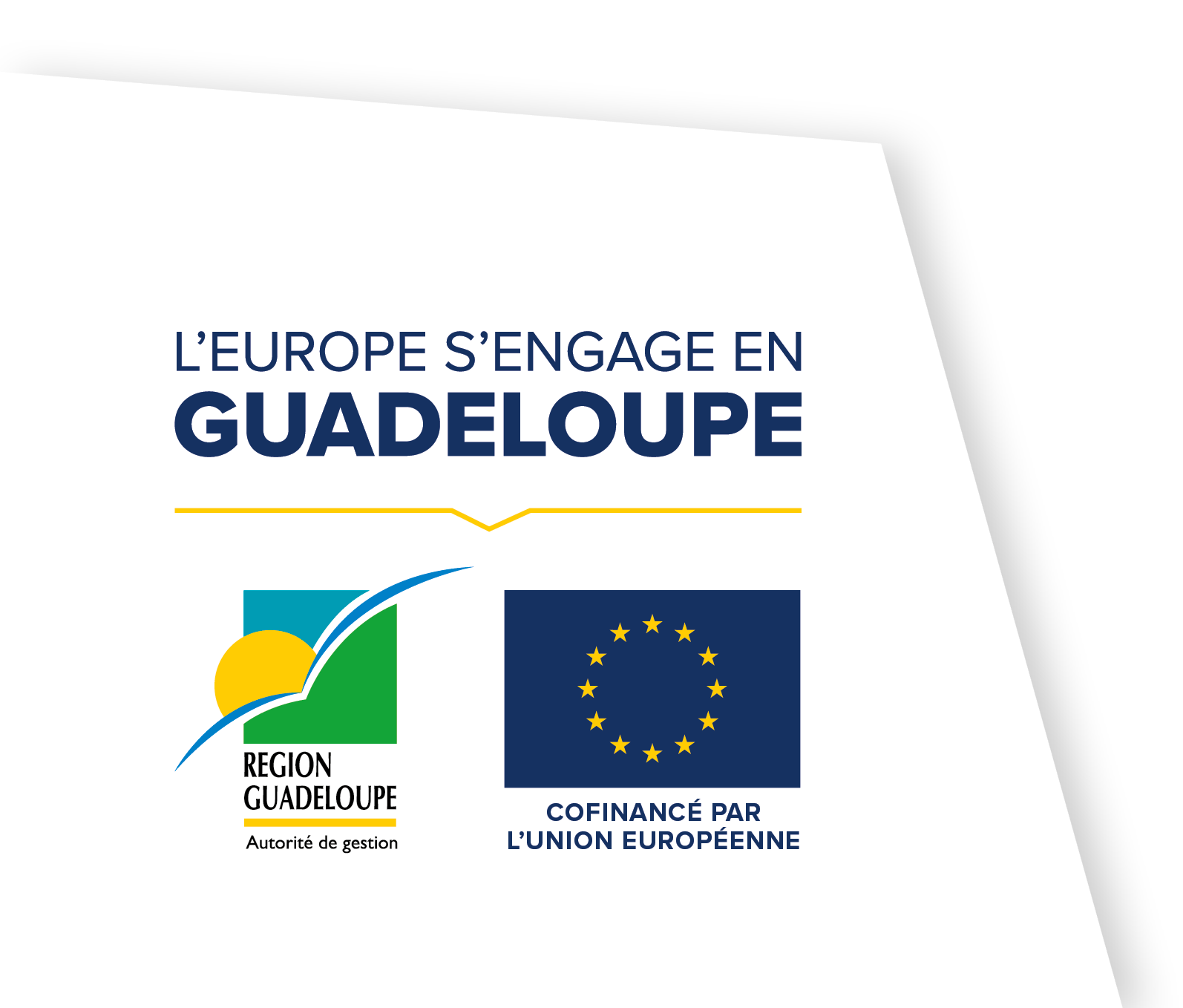 5
La subvention FSE+
Prérequis
Le FSE+ est une subvention qui intervient sur la base du remboursement des dépenses acquittées (demande de paiement via la plateforme). 
Le FSE+ intervient au maximum à 85% du montant du projet, il aura donc 15% de financement (autofinancement ou cofinancement) pour le projet.
La demande d’aide doit être déposée d’une façon dématérialisée et complète sur le portail E-synergie.
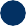 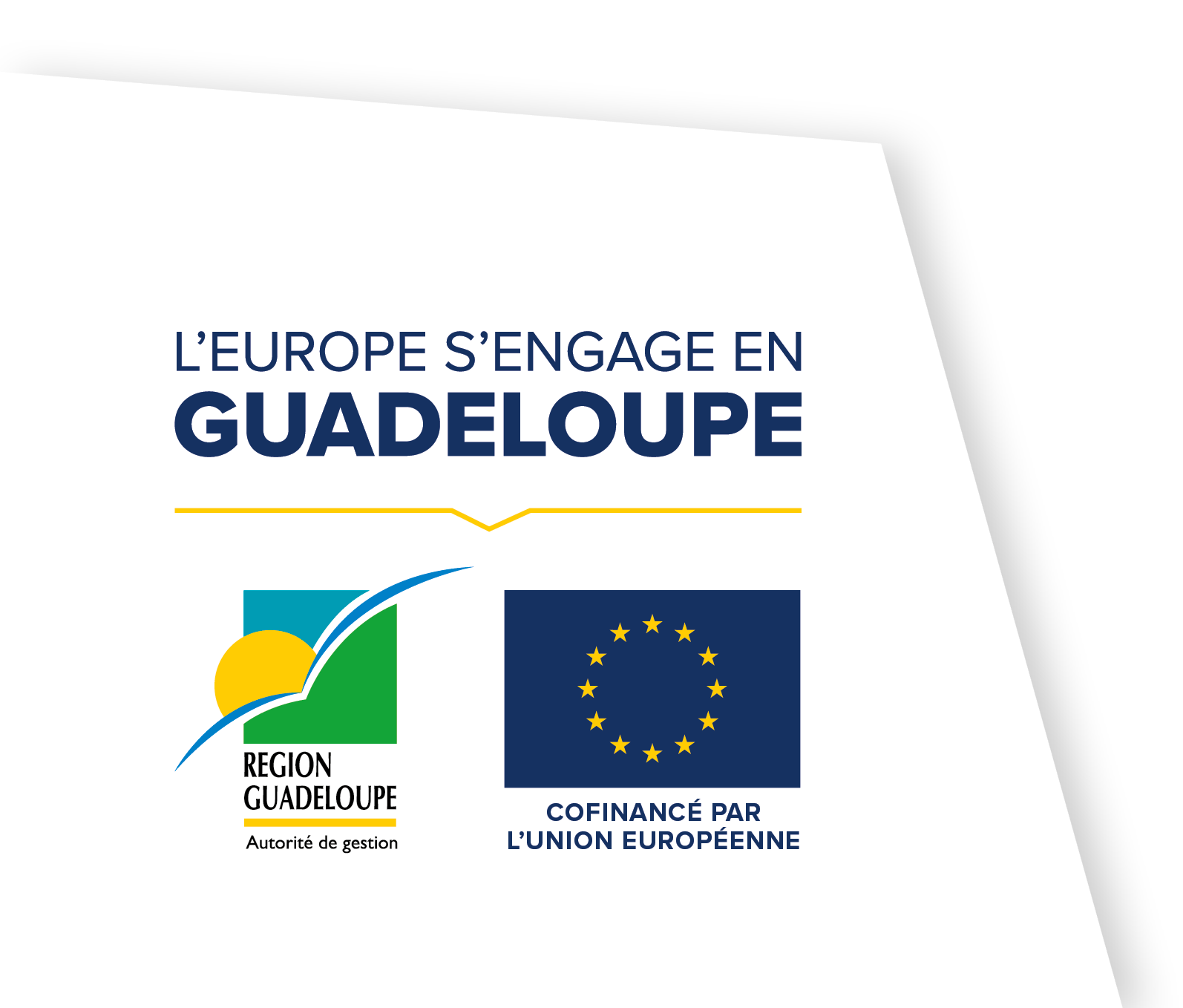 4
Préalables de la demande de subvention FSE+
PIÈCES CONSTITUTIVES DE LA DEMANDE DE SUBVENTION
Demande de subvention et lettre d’engagement datée, signée
 Document attestant la capacité du représentant légal
 Délégation de signature le cas échéant
 Attestations et obligations du porteur signé
 Lettre d’intention ou délibération de l’organe compétent approuvant le projet et le plan de financement prévisionnel
 Lettre de mission du référent ESS
Rib
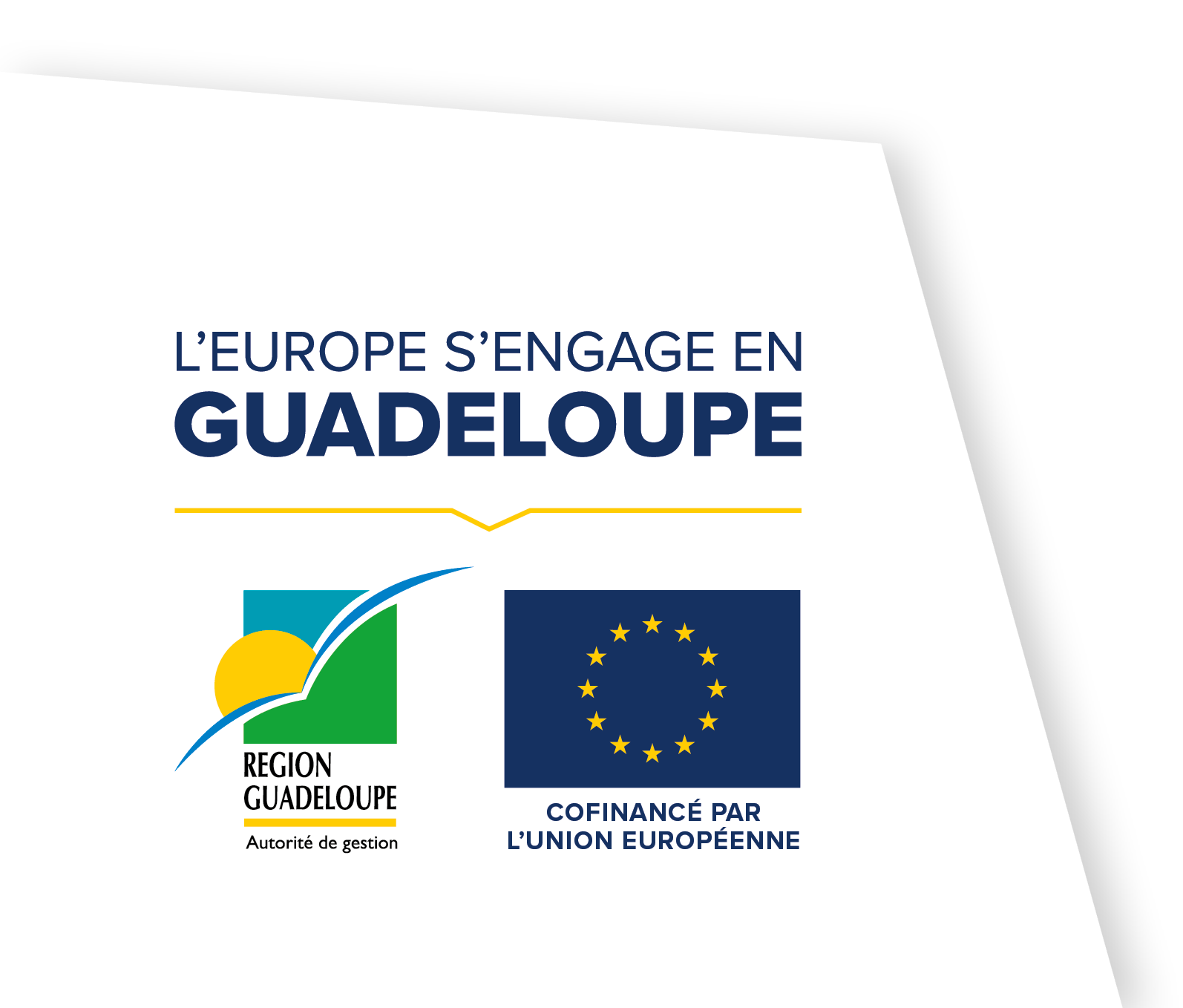 5
Préalables de la demande de subvention FSE+
LES PRINCIPES HORIZONTAUX
Toutes les actions financées par l’Union européenne doivent respecter les droits fondamentaux et veiller à la conformité avec :
la Charte des droits fondamentaux,
l’égalité entre les hommes et les femmes,
la prévention de toute forme de discrimination, et la promotion du développement durable.
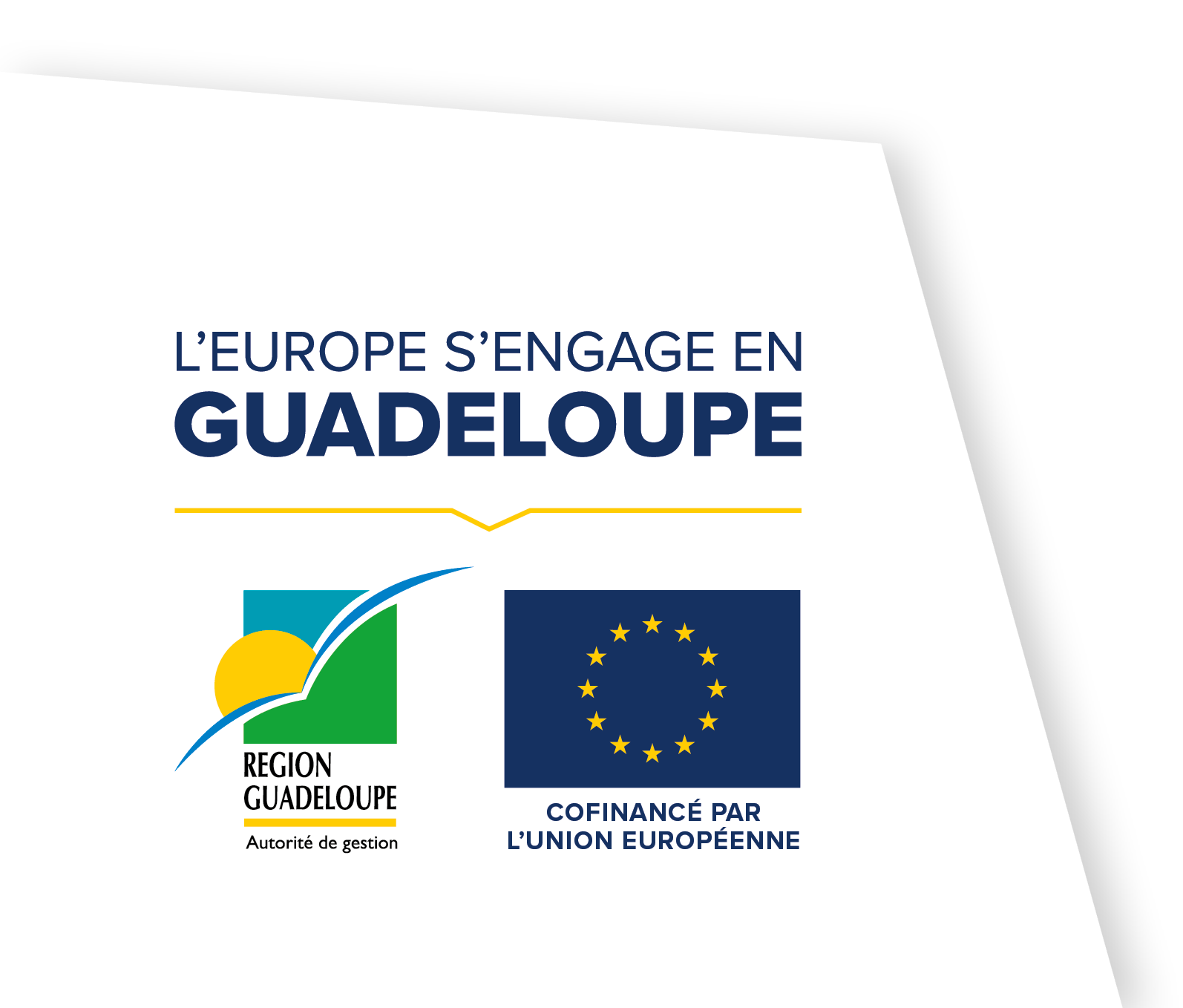 5
Préalables de la demande de subvention FSE+
LA PUBLICITÉ
Bénéficier d’une subvention européenne vous engage à informer le grand public et le public concerné par l’opération, de l’existence d’une contribution européenne à votre projet.

Vous devrez fournir la preuve de cet engagement lors de chaque  demande de paiement et la garder en cas de contrôle (photo ou tout autre support adéquat témoignant de la mesure prise).

Le non-respect de l’obligation de publicité pourra entraîner le reversement de votre subvention européenne ou l'application de pénalités

Kit publicité mis à disposition : https://www.europe-guadeloupe.fr/jai-un-projet/communiquer-sur-mon-projet/
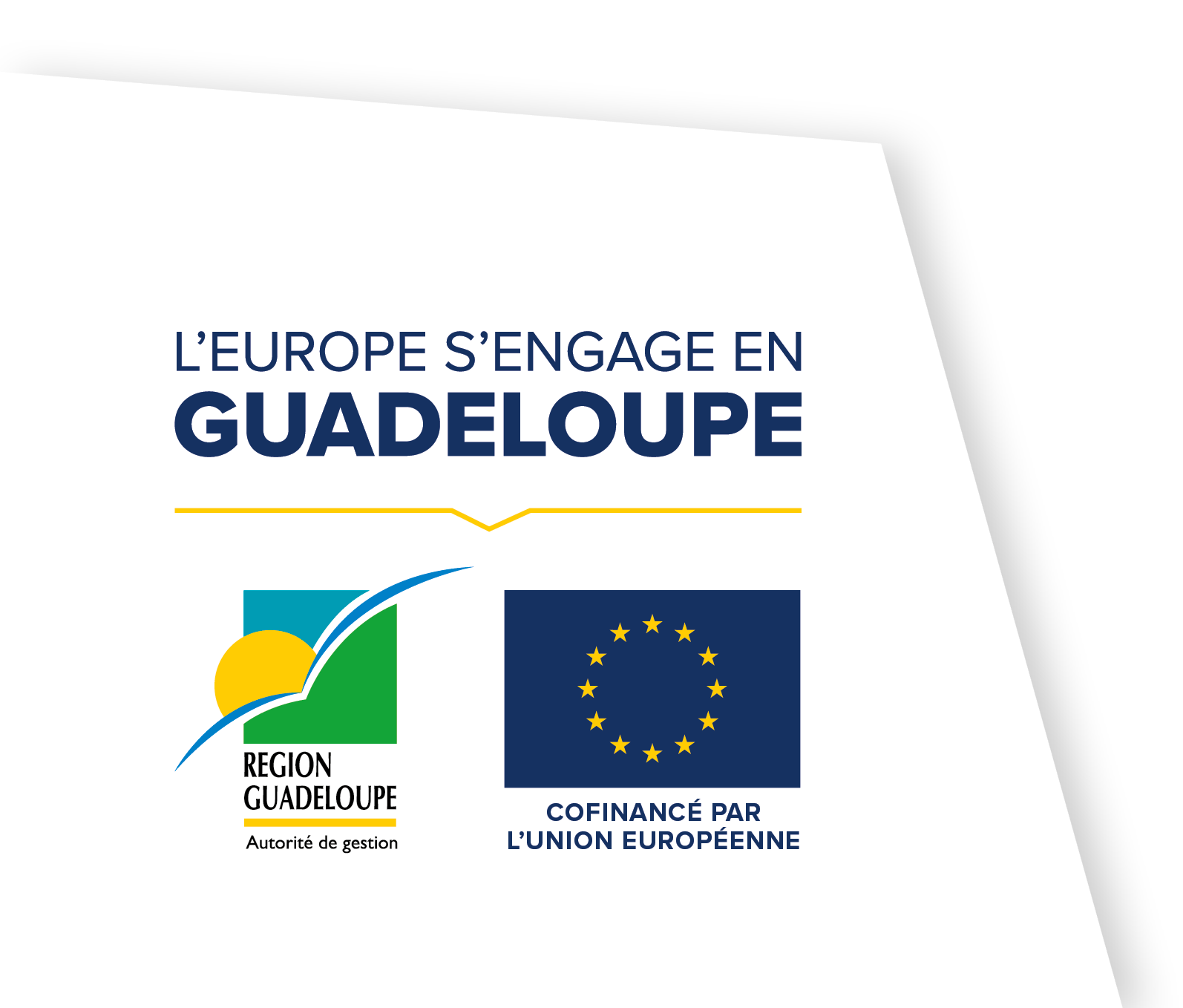 5
Préalables de la demande de subvention FSE+
LA COMPTABILITÉ SÉPARÉE
Le bénéficiaire s’engage à tenir, soit un système de comptabilité distinct, soit un code comptable adéquat pour toutes les transactions financières liées à l’opération.

La comptabilité du bénéficiaire doit permettre une réconciliation des dépenses et des ressources déclarées au titre de l’opération avec les états comptables et les pièces justificatives afférentes.
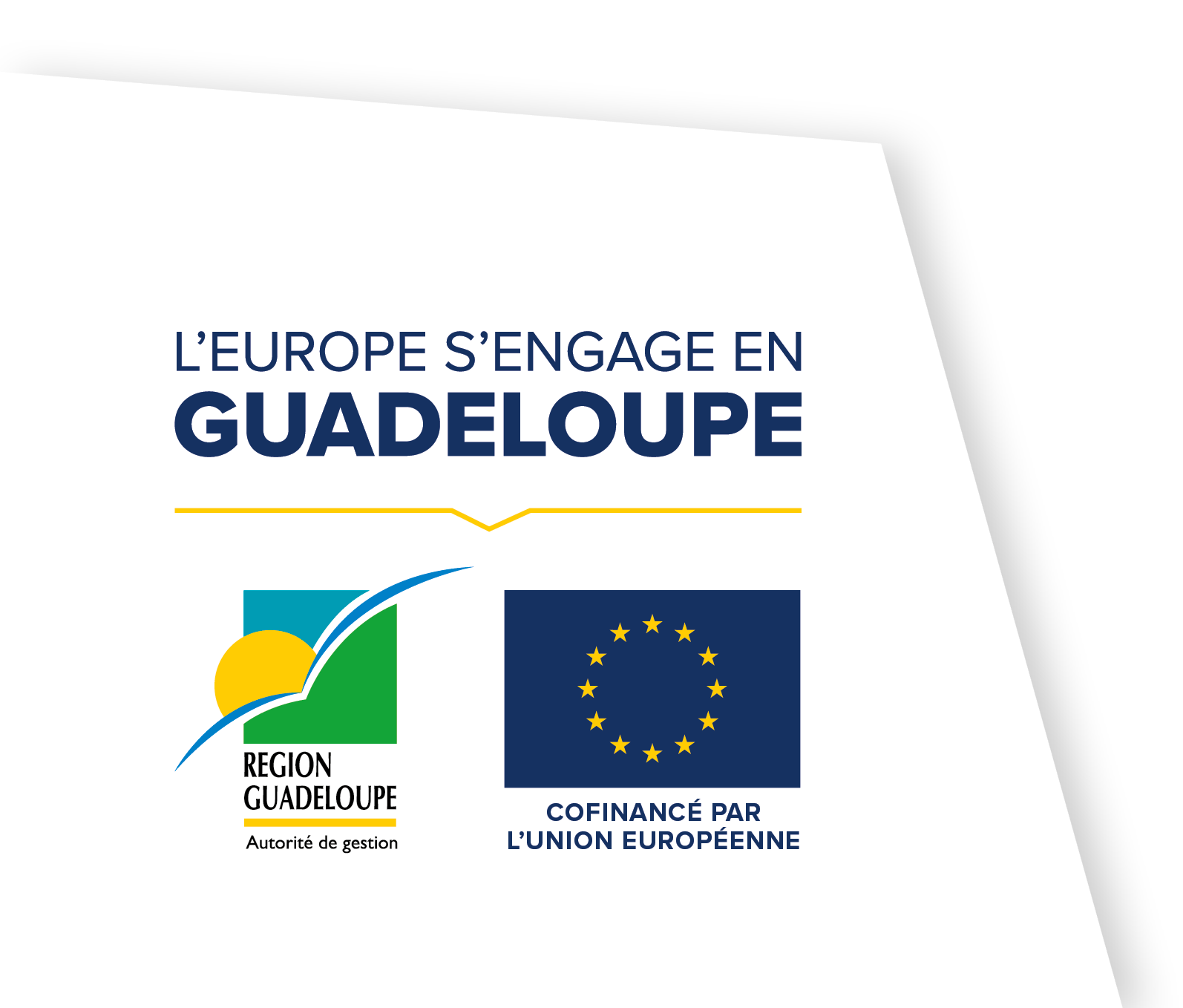 5
Préalables de la demande de subvention FSE+
LES AIDES D’ETATS
« Est qualifié d’aide d’État tout financement public, sous quelque forme que ce soit (subvention, prêt, bonifications d’intérêts, garantie, prise de participation, exonération fiscale, avantage en nature, ...), accordé à une entité exerçant une activité économique
et qui lui apporte un avantage direct ou indirect affectant la concurrence et les échanges ».
Pour certains dossiers, la règlementation européenne limite le montant des aides cumulées pour une même entreprise sur 3 années fiscales consécutives ou bien limite le taux d’intervention publique sur l’opération.
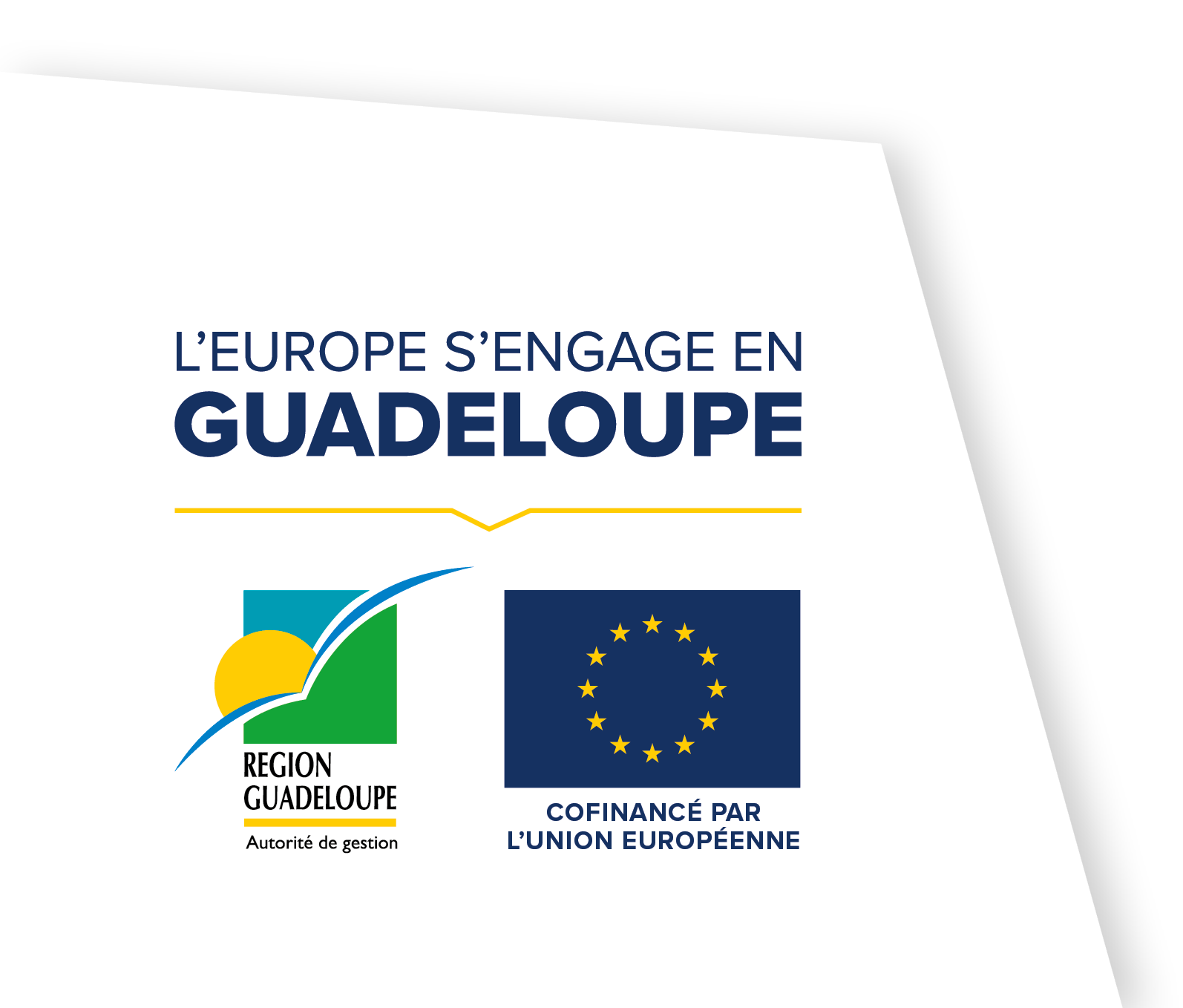 5
Préalables de la demande de subvention FSE+
LES INDICATEURS
La valorisation des résultats est au cœur de la programmation européenne 2021-2027.

Les programmes doivent afficher des objectifs quantitatifs et les atteindre. Aussi chaque opération
contribue aux réalisations du programme.

C’est la raison pour laquelle chaque opération fait l’objet d’un suivi à travers des indicateurs de réalisation et de résultat. Ces indicateurs seront différents selon la nature de l’opération. Le renseignement et le suivi des indicateurs par le bénéficiaire est obligatoire.

Les indicateurs de l’opération permettent de rendre compte de la réalisation de l’opération et de l’atteinte des objectifs fixés en début d’opération.

Lors de la préparation du dossier, en collaboration avec le service instructeur, les indicateurs seront définis en début d’opération ainsi que des valeurs cibles prévisionnelles. Les indicateurs sont conventionnés.

A chaque remontée de dépenses, le bénéficiaire remet sa demande de paiement et renseigne la valeur des indicateurs une fois l’opération dite « réalisée ».
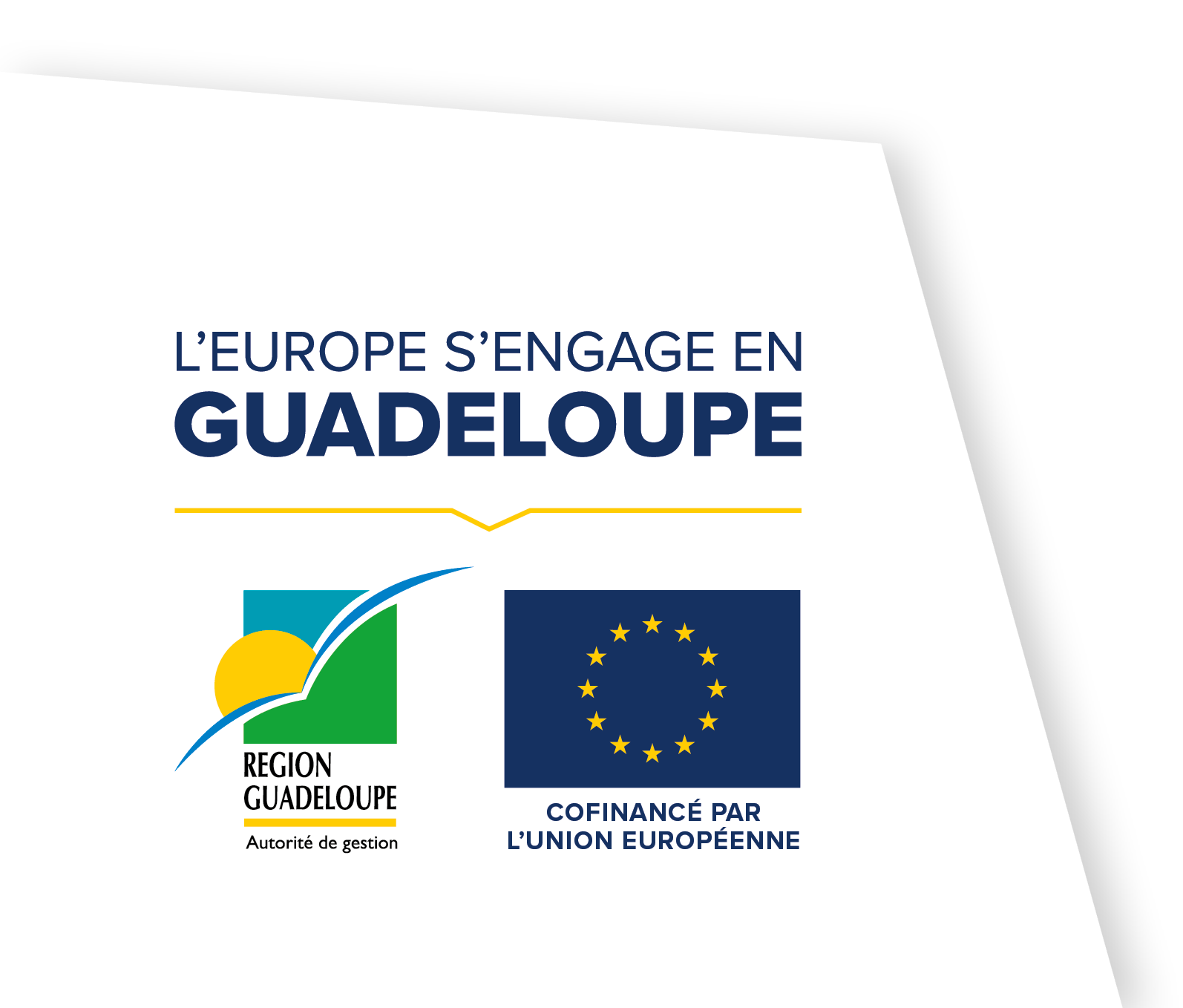 5
Préalables de la demande de subvention FSE+
L’ABSENCE DE CONFLIT D’INTÉRÊT
Il y a conflit d’intérêts lorsque l’exercice impartial, indépendant et objectif des fonctions et responsabilités officielles d’une personne est compromis pour des motifs familiaux, affectifs, d’affinité politique ou nationale, d’intérêt économique ou pour tout autre motif de communauté d’intérêt.

Les exigences minimales pour la lutte contre la fraude sont établies dans le cadre de l’article 74 c du règlement général 2021/1060 :
« en ce qui concerne la gestion du programme, l’autorité de gestion dispose de mesures et de procédures antifraude efficaces et proportionnées, compte tenu des risques recensés ».

Il ne doit pas exister de liens entre les parties prenantes du projet (bénéficiaire/financeurs/contractants) susceptibles de présenter une situation de conflit d’intérêts. Vous êtes donc invités lors de la mise en œuvre de votre projet à sécuriser les procédures.

Il ne doit pas exister de lien entre l’instructeur et le porteur de projet conduisant à porter des appréciations subjectives dans la sélection du projet et à compromettre les valeurs d’indépendance,
d’objectivité et d’impartialité des agents de la collectivité.
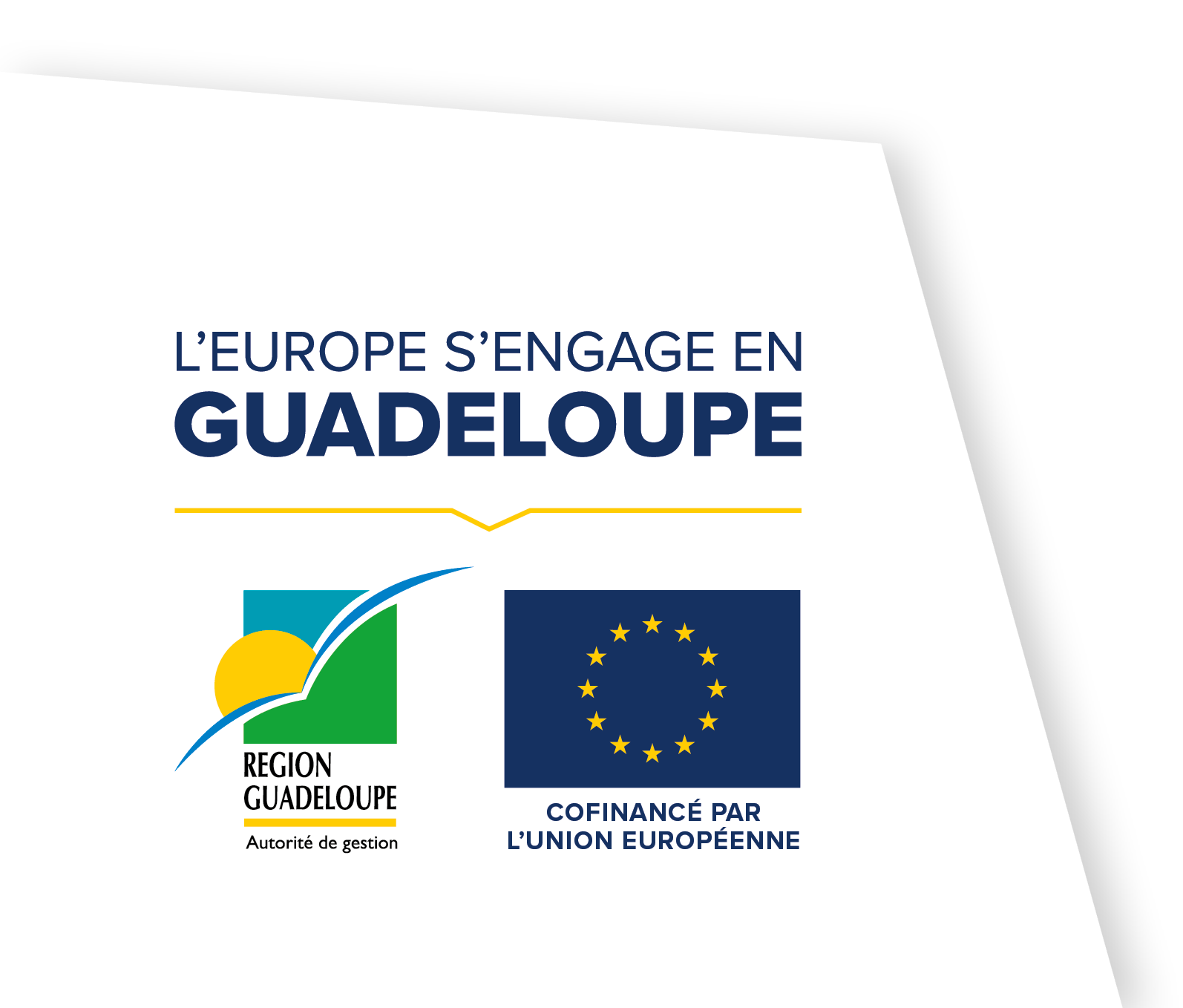 5
Préalables de la demande de subvention FSE+
L’ABSENCE DE DOUBLE FINANCEMENT
LES AUDITS ET CONTRÔLES
Les dépenses du porteur de projet ne doivent pas avoir été présentées et financées par d’autres programmes ou fonds européens.
Il s’agit du principe d’interdiction du double financement des dépenses.
Le bénéficiaire s’engage à se soumettre à tout contrôle technique, administratif et financier en lien avec l’opération, y compris au sein de sa comptabilité.

Les audits et contrôles effectués par l’Autorité de gestion et par toute autorité commissionnée par l’État ou par les corps d’inspections et de contrôle, nationaux ou européens (Commission européenne, OLAF, Cour des comptes européenne, etc.)
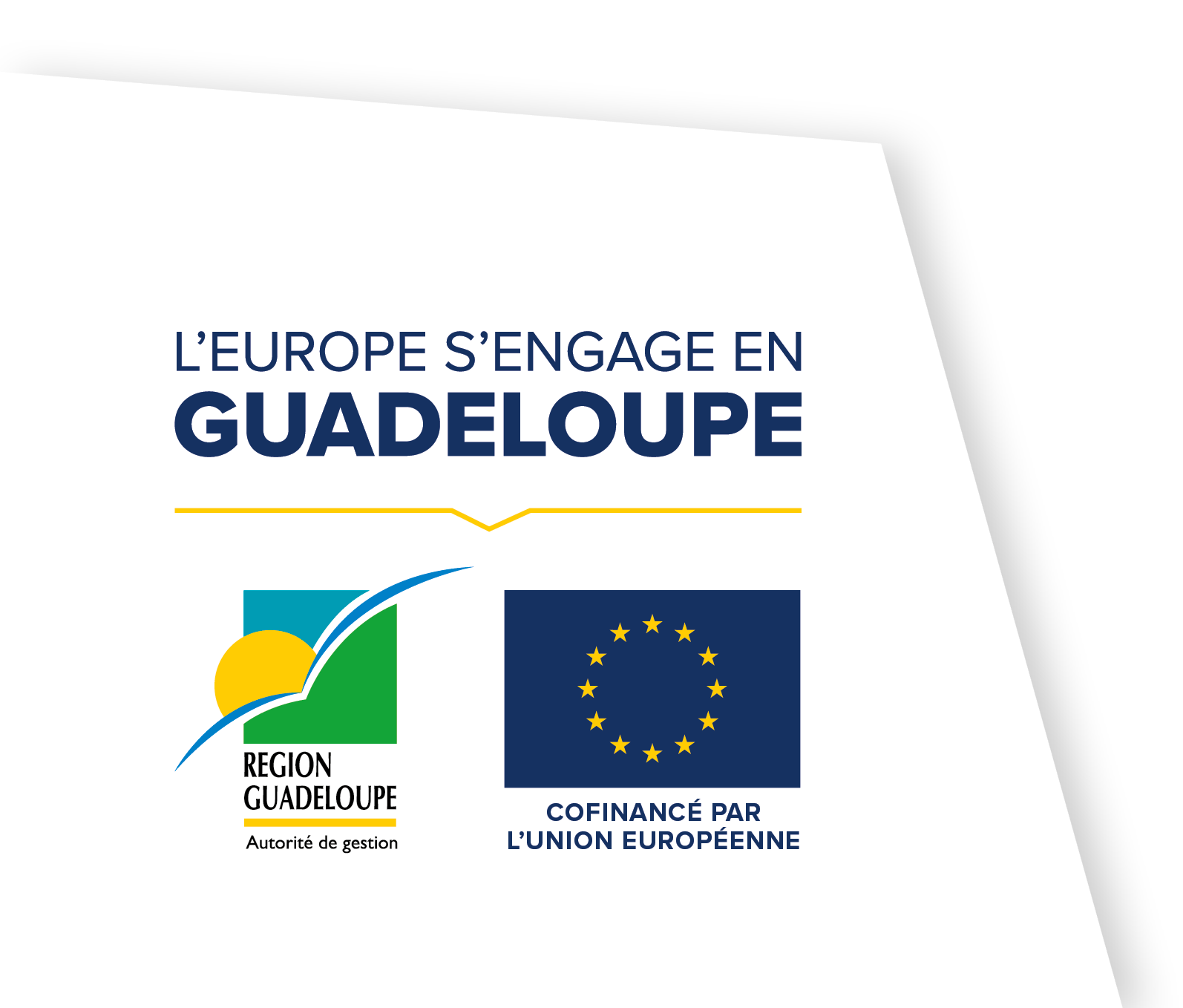 5
Préalables de la demande de subvention FSE+
L’ARCHIVAGE
Le bénéficiaire privé doit conserver le dossier technique, financier et administratif de l’opération, en particulier les pièces relatives à l’acquittement des dépenses.
Le bénéficiaire public doit conserver une copie des justificatifs de dépenses qu’il transmet à l’appui des mandats de paiement du comptable public.
Toutes les pièces justificatives liées à l’opération cofinancée doivent être conservées au niveau approprié pendant une période de 5 ans à compter du 31 décembre de l’année au cours de laquelle l’Autorité de gestion verse le dernier paiement au bénéficiaire.
Les conditions et délais de conservation sont rappelés au bénéficiaire dans l’acte attributif d’aide. La réglementation européenne s’applique sans préjudice d’autres réglementations qui seraient plus exigeantes, notamment en ce qui concerne la règlementation des aides d’État où le délai de conservation des pièces peut s’étendre jusqu’à 10 ans.
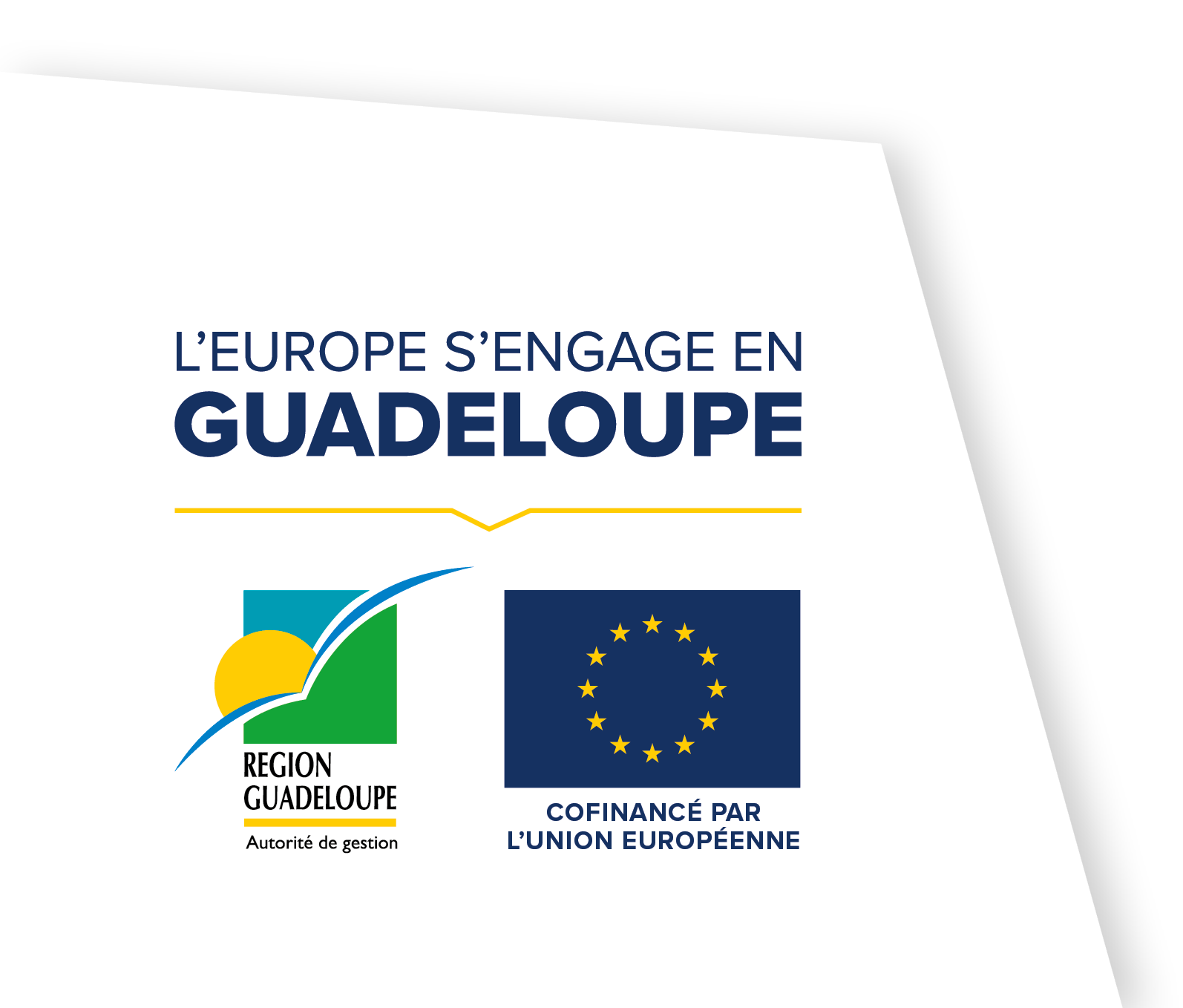 5
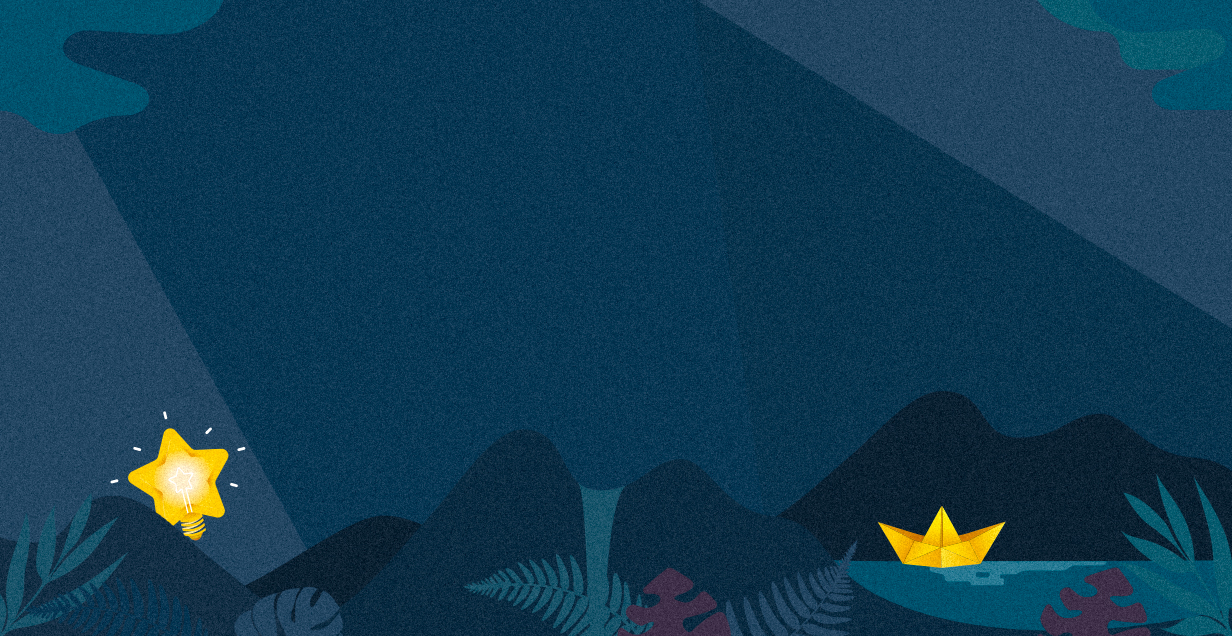 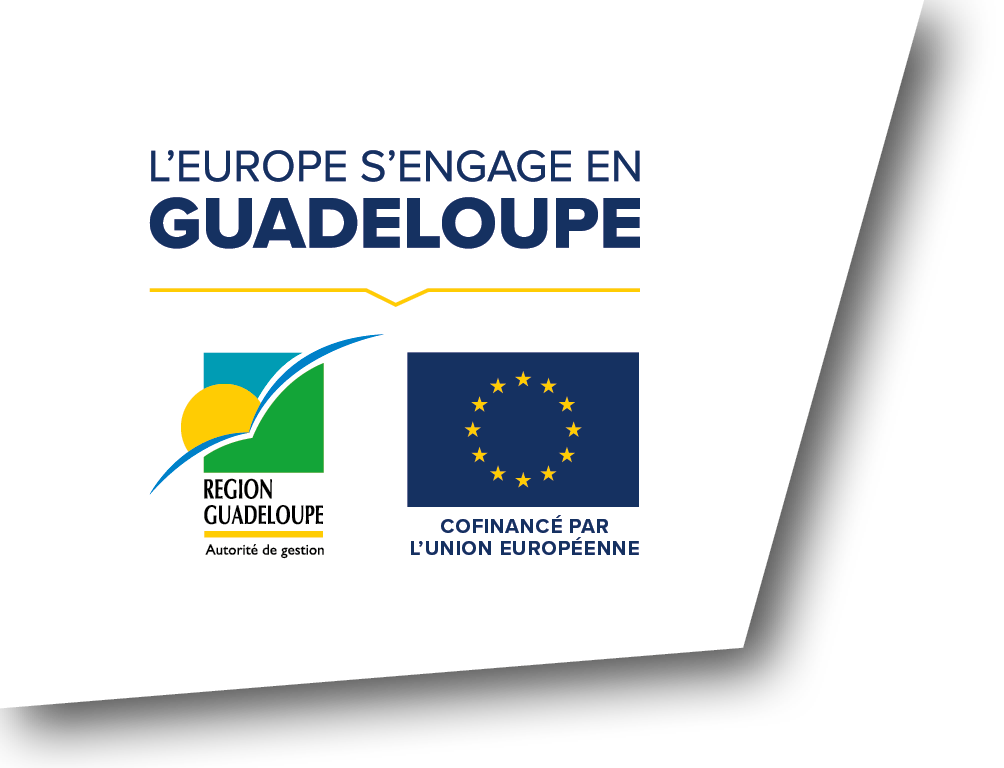 AAP Soutien à la mise en place du réseau de référents ESS dans les EPCI de Guadeloupe
Date de clôture : 30 avril 2025

PROGRAMME FEDER/FSE+ 2021-2027
Région Guadeloupe
www.europe-guadeloupe.fr
@europeenguadeloupe
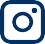 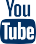 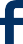 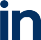 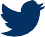 Objectif STRATEGIQUE N°4
c
Une Guadeloupe plus inclusive et solidaire tournée vers l’adaptation et l’élévation des qualifications et visant l'insertion professionnelle des publics.​
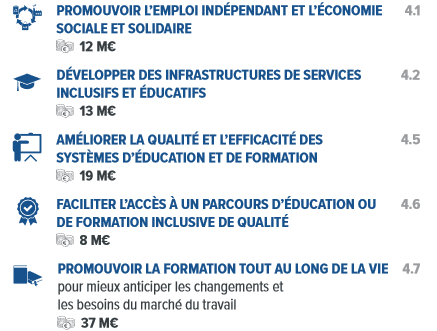 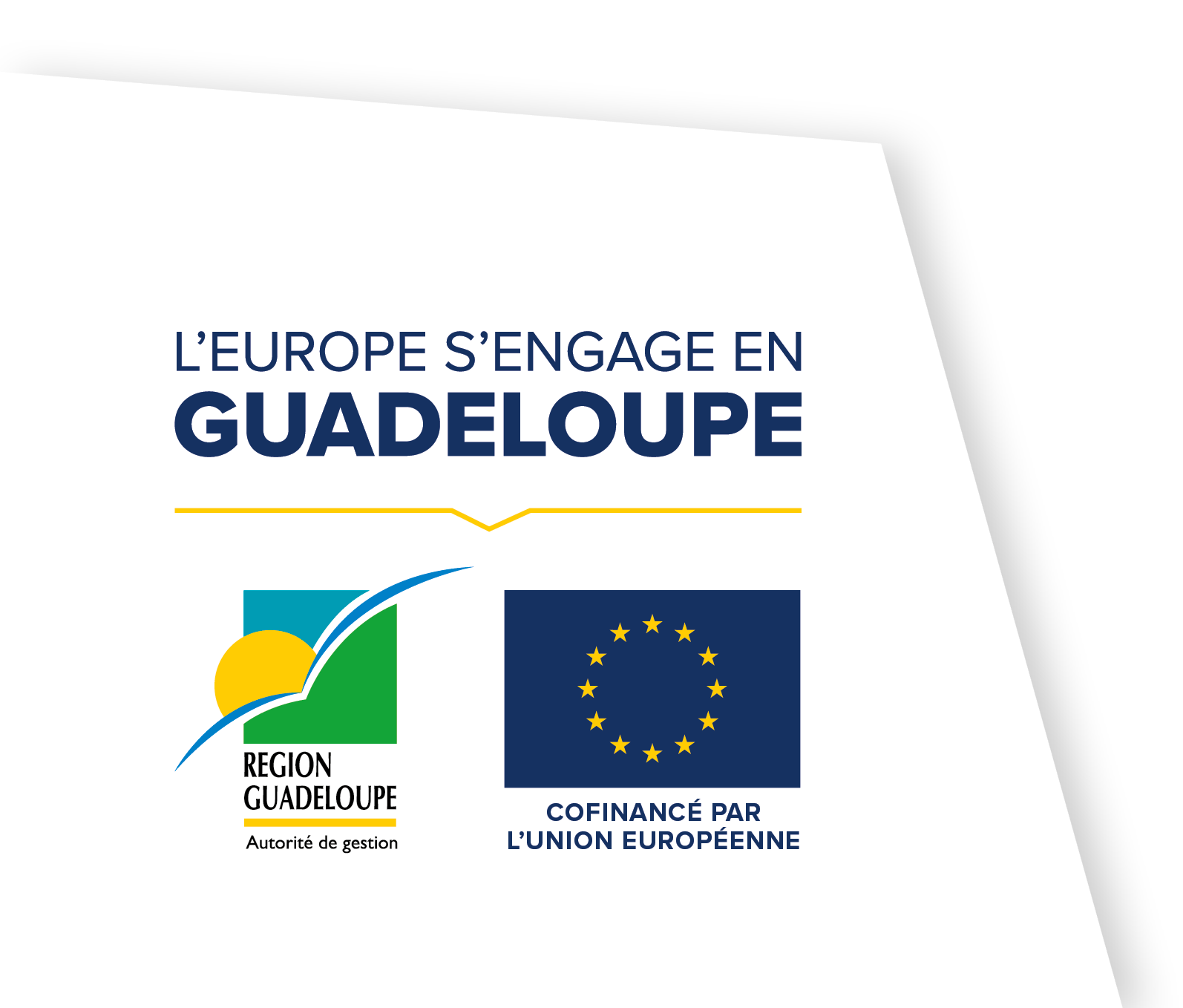 Objectif spécifique (OS 4.1) fiche action 13
c
Codifications à utiliser sur E synergie :

Soutien à l’économie sociale et aux entreprises sociales : TA4.4.1.2

Montant prévisionnel FSE+ alloué : 2 000 000 €
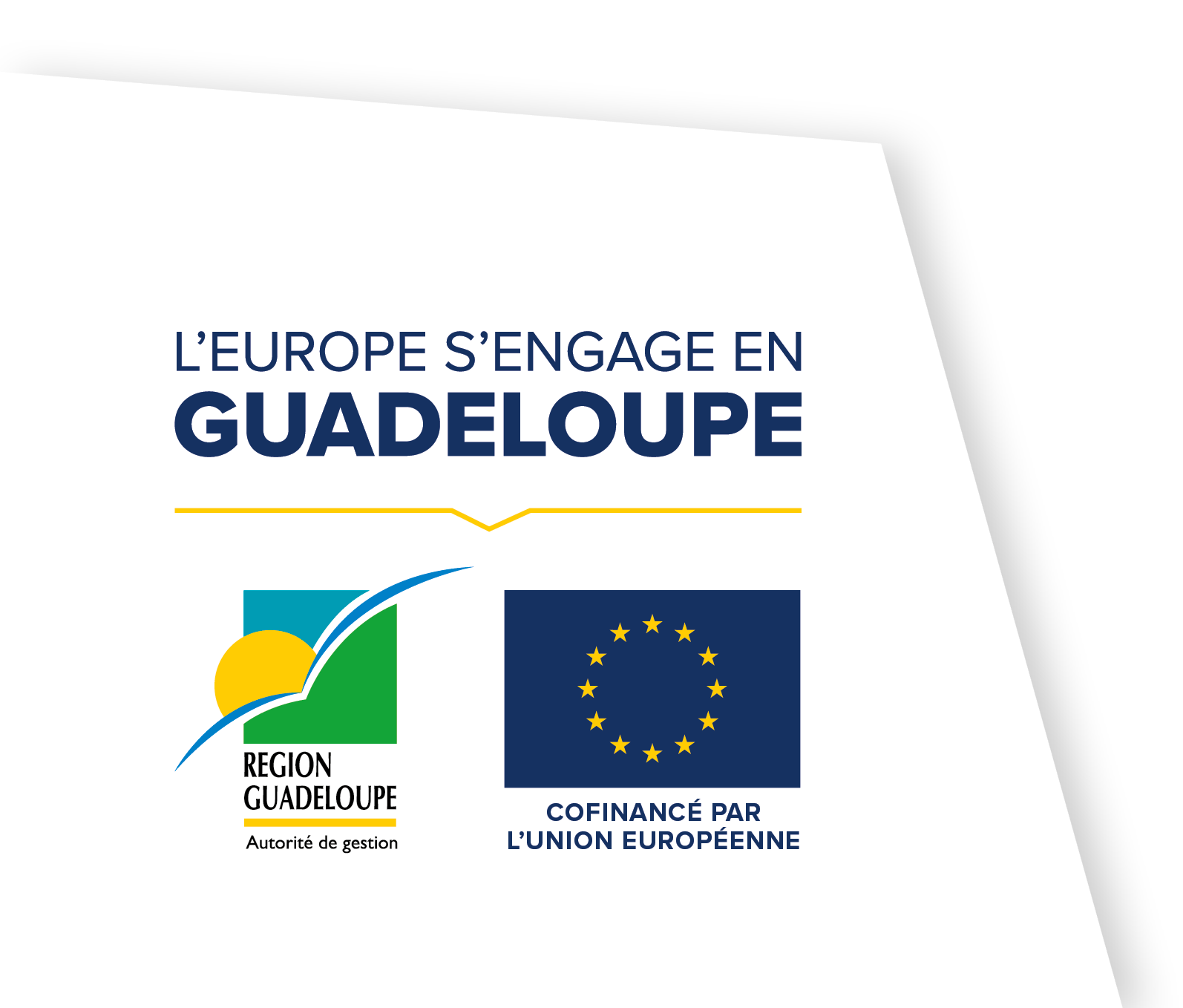 objectifs
c
Afin d’impulser une dynamique forte et cohérente sur l’ensemble du territoire, la Région Autorité de Gestion lance un appel à projets destiné aux EPCI, visant à structurer et à animer la politique de développement de l’ESS à l’échelle locale en renforçant la capacité administrative des EPCI via le recrutement d’un référent ESS. 
En répondant à cet appel à projets l’EPCI s’engage à : 

- Préfinancer l’opération et à assurer le cofinancement à hauteur de 15 % ; 
- Mettre à disposition les moyens matériels et un cadre de travail adaptés ; 
- Participer au comité technique ESS piloté par la Région ; 
- Veiller à la pérennisation du poste au-delà du financement régional, dans une logique de structuration durable de l’ESS sur son territoire. 

Un comité de suivi sera mis en place, en lien avec la Région et les EPCI bénéficiaires, afin de : 
- Assurer un suivi régulier des actions menées par les référents ESS. 
- Partager les bonnes pratiques et créer une dynamique interterritoriale. 
- Évaluer l’impact du dispositif et envisager les perspectives de pérennisation 

À travers cet appel à projets, la Région Guadeloupe affirme son engagement en faveur du développement de l’ESS et encourage chaque EPCI à s’investir pleinement dans cette démarche structurante et innovante.
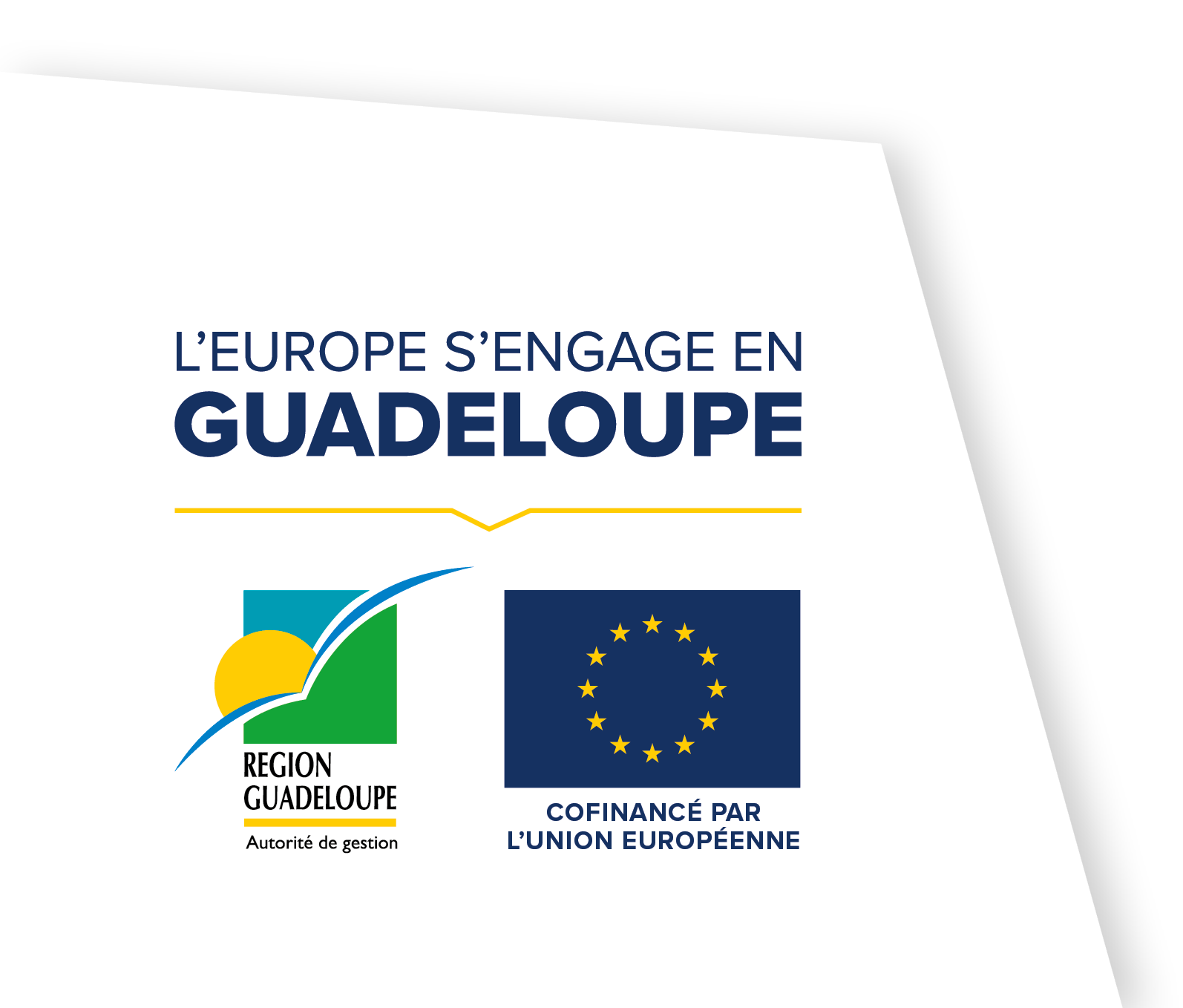 Calendrier indicatif
c
31 Mars 2025 : Lancement de l’appel à projets
30 Avril 2025, 18h00 (heure locale) : Clôture de l’appel à projets
Mai-Juin 2025 : Analyse et sélection des opérations
Juin 2025 : Présentation des opérations au Comité Régional Unique de Programmation (agrément ou rejet)
Juillet 2025 : Recrutement des référents ESS et début des missions
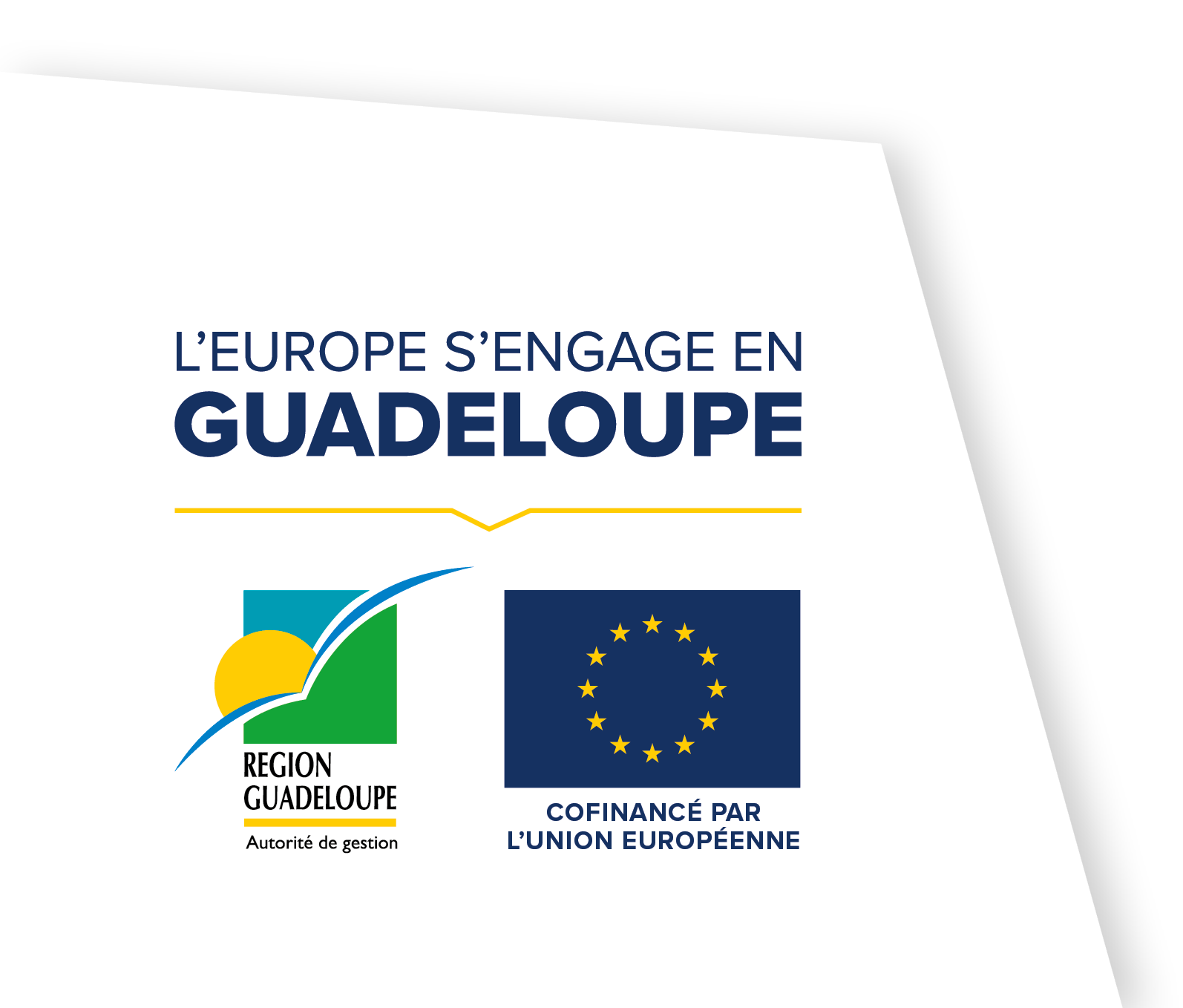 Les bénéficiaires éligibles
c
Cet appel à projets est ouvert à l’ensemble des EPCI de Guadeloupe (Communautés d’Agglomération et Communautés de Communes).
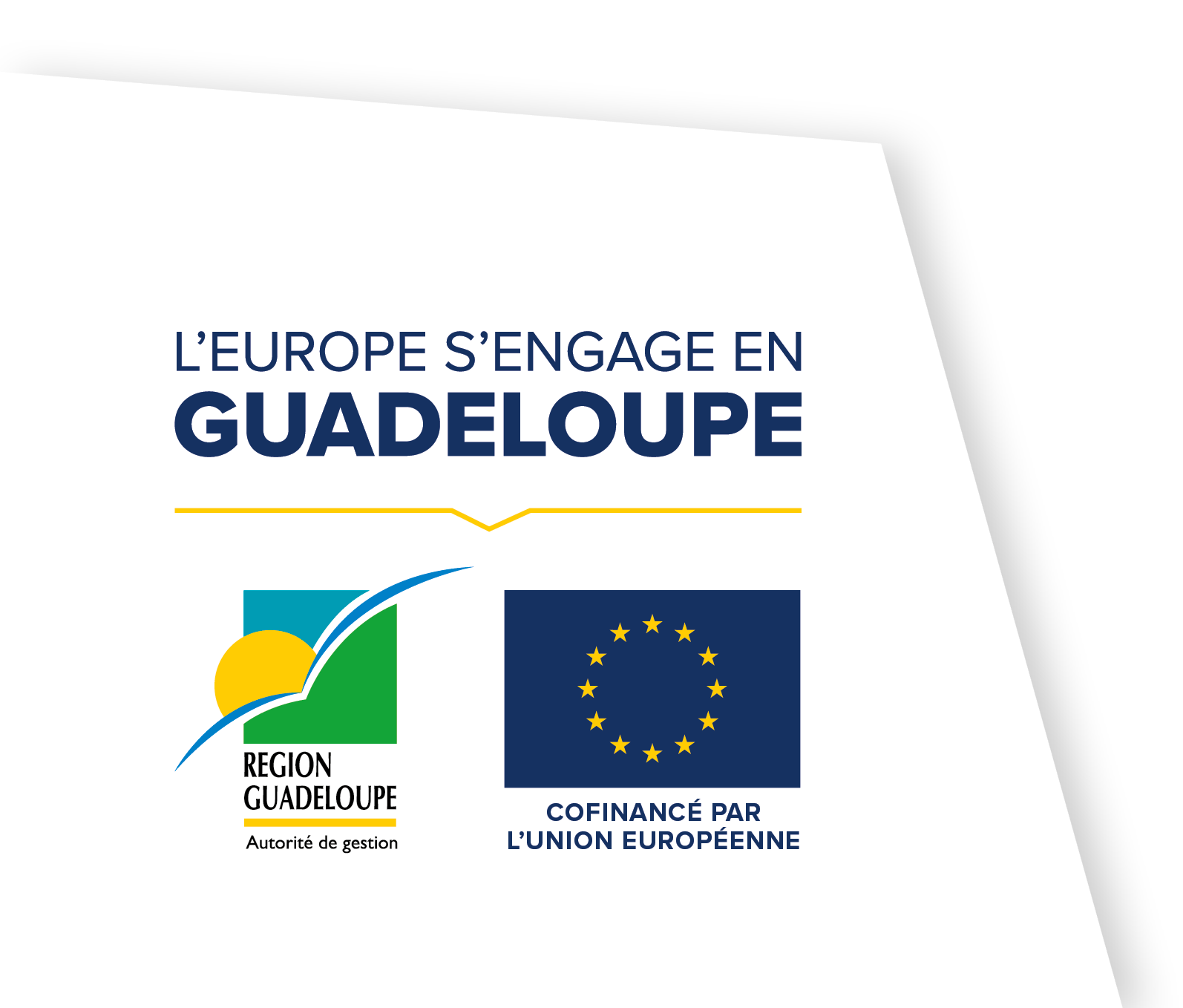 Les publics éligibles
c
Le présent AAP vise à soutenir des actions de structuration de réseau portées par les EPCI (bénéficiaires). Ces actions s’adressent ainsi en particulier aux :
 - Opérateurs spécialisés dans le champ du conseil et de l’accompagnement à la création/reprise d’activité
- Pôles territoriaux de coopération économique (PTCE)
- Têtes de réseau et acteurs de l’ESS.
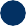 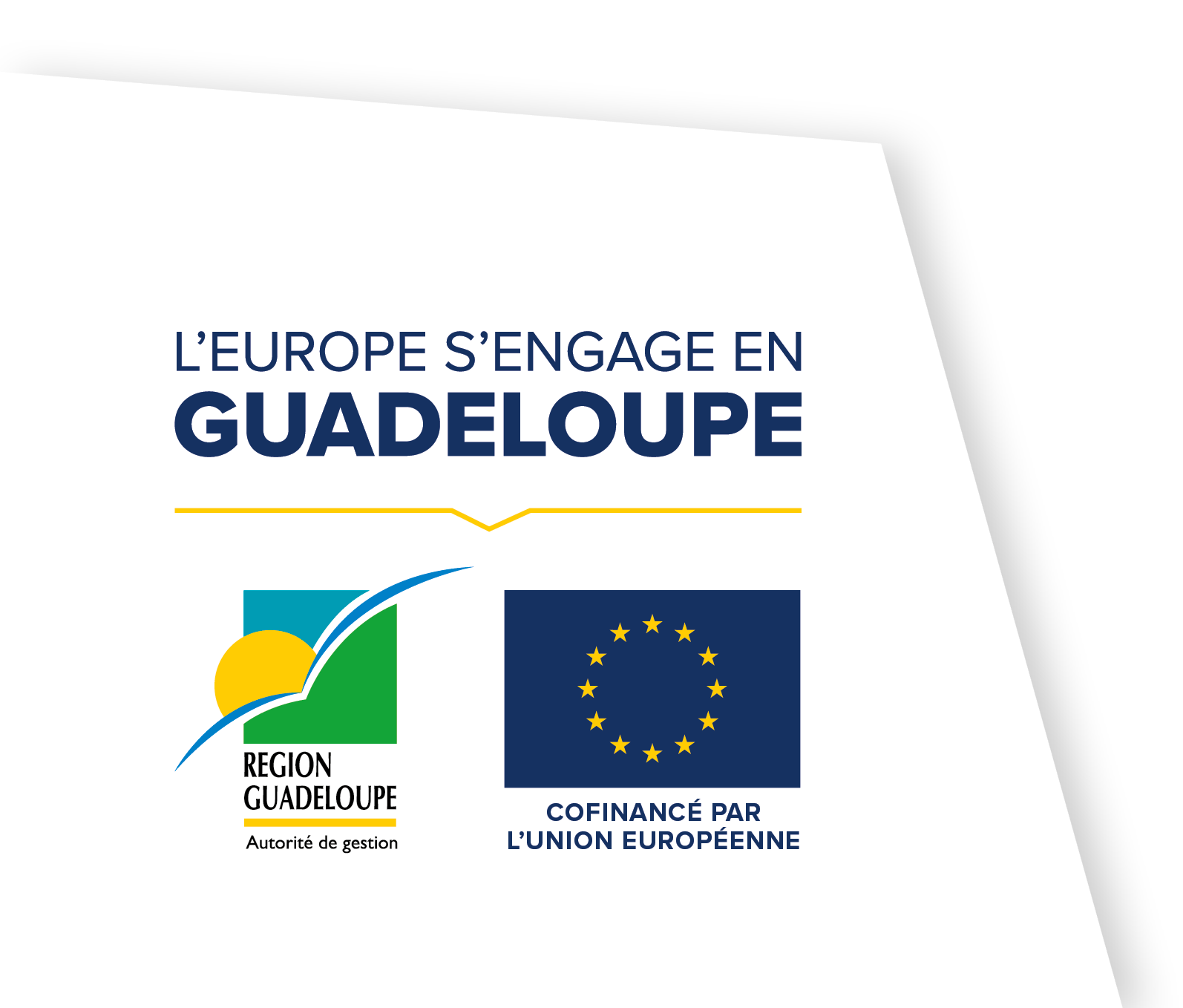 L’ELIGIBILITE TEMPORELLE DE L’OPERATION
c
Pour être éligible, l’opération doit être réalisée dans la zone couverte par le programme, à savoir le territoire de la Guadeloupe.


La durée du financement est de 3 ans à compter de la date signature convention ; la période de réalisation des projets devra s’achever au plus tard le 31 mai 2028.
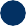 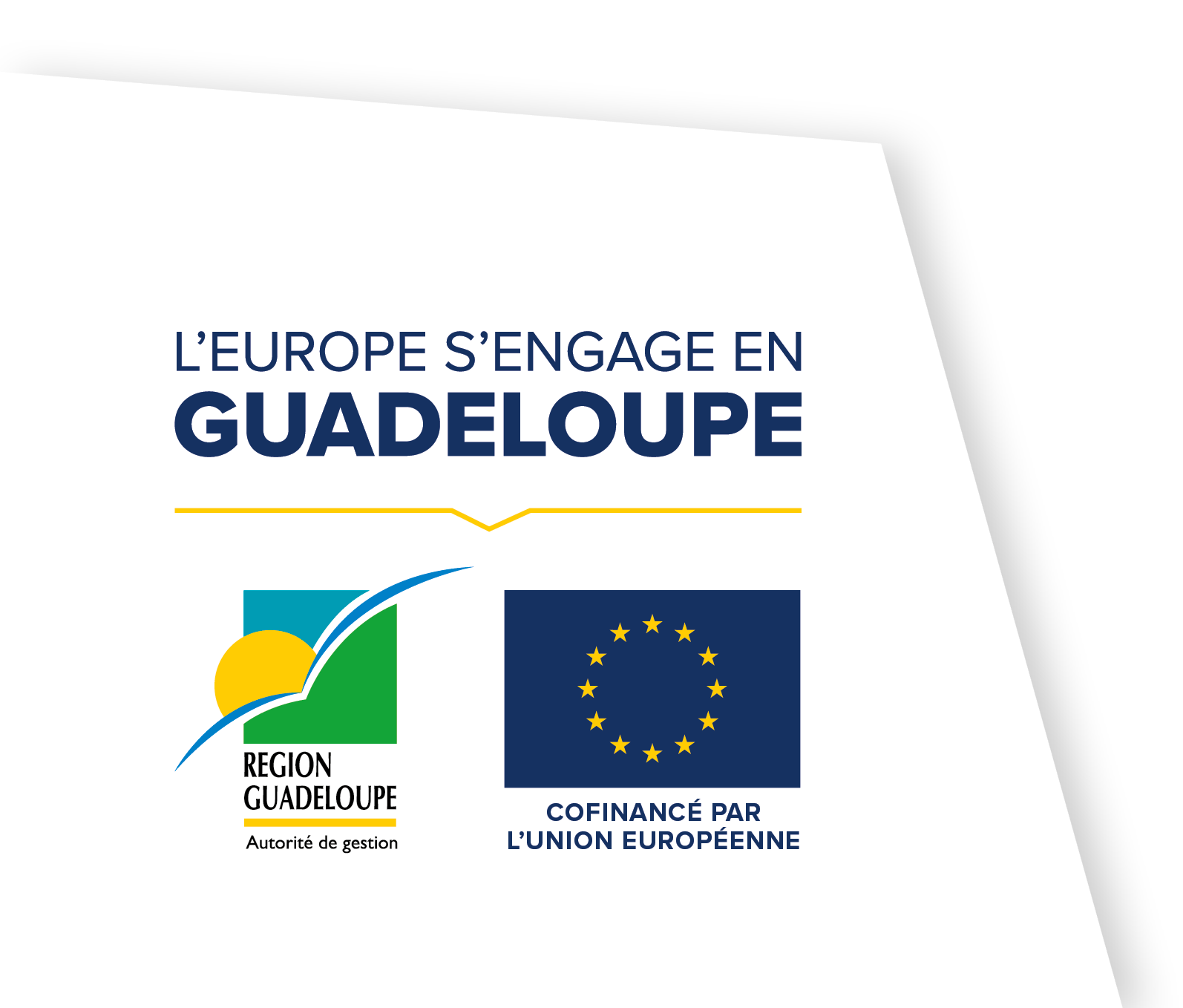 types d’actions éligibles
c
Actions de soutien à l'économie sociale et aux entreprises sociales
 Actions de coordination et de structuration d’acteurs visant une meilleure information, orientation et accompagnement des porteurs de projet et acteurs.
Actions de promotion des démarches issues de l’économie sociale et solidaire et d’information autour des valeurs de l’ESS.
 Appui aux acteurs de l'ESS pour la mise en œuvre d'actions innovantes y compris relevant de l'innovation sociale
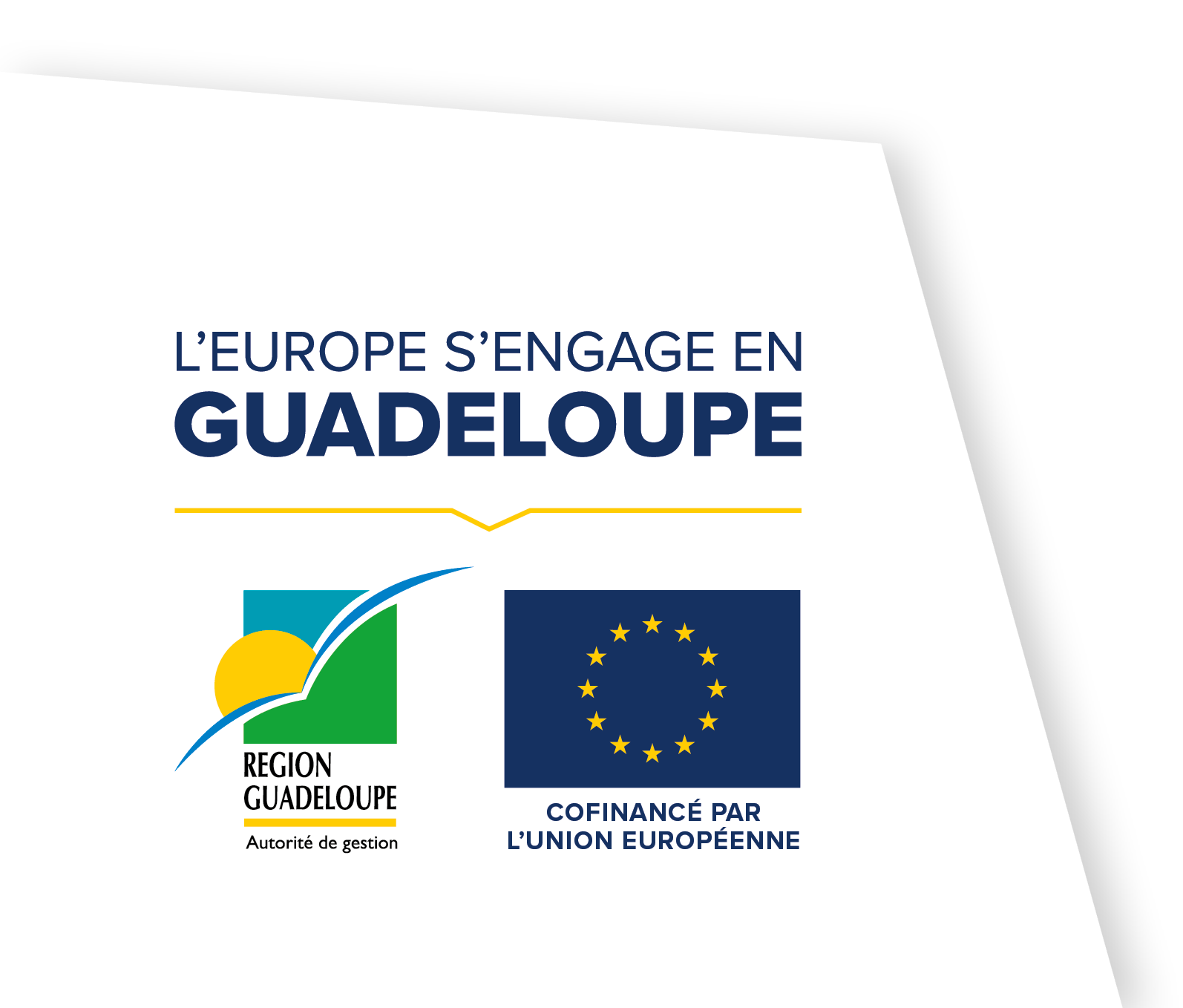 Critères D’éligibilité des projets
Montant d’aide FSE+ supérieur ou égal à 25 000 €
Taux d’aide FSE+ maximum au niveau de l’objectif spécifique de 85%
Taux maximum d’aides publiques (sous réserve du respect de la réglementation, notamment des règles relatives aux aides d’Etat)
 Dépenses éligibles : Dépenses de personnel (référent ESS) dans la limite de 80 000 euros par an + OCS 40%
Opération réalisée en Guadeloupe
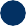 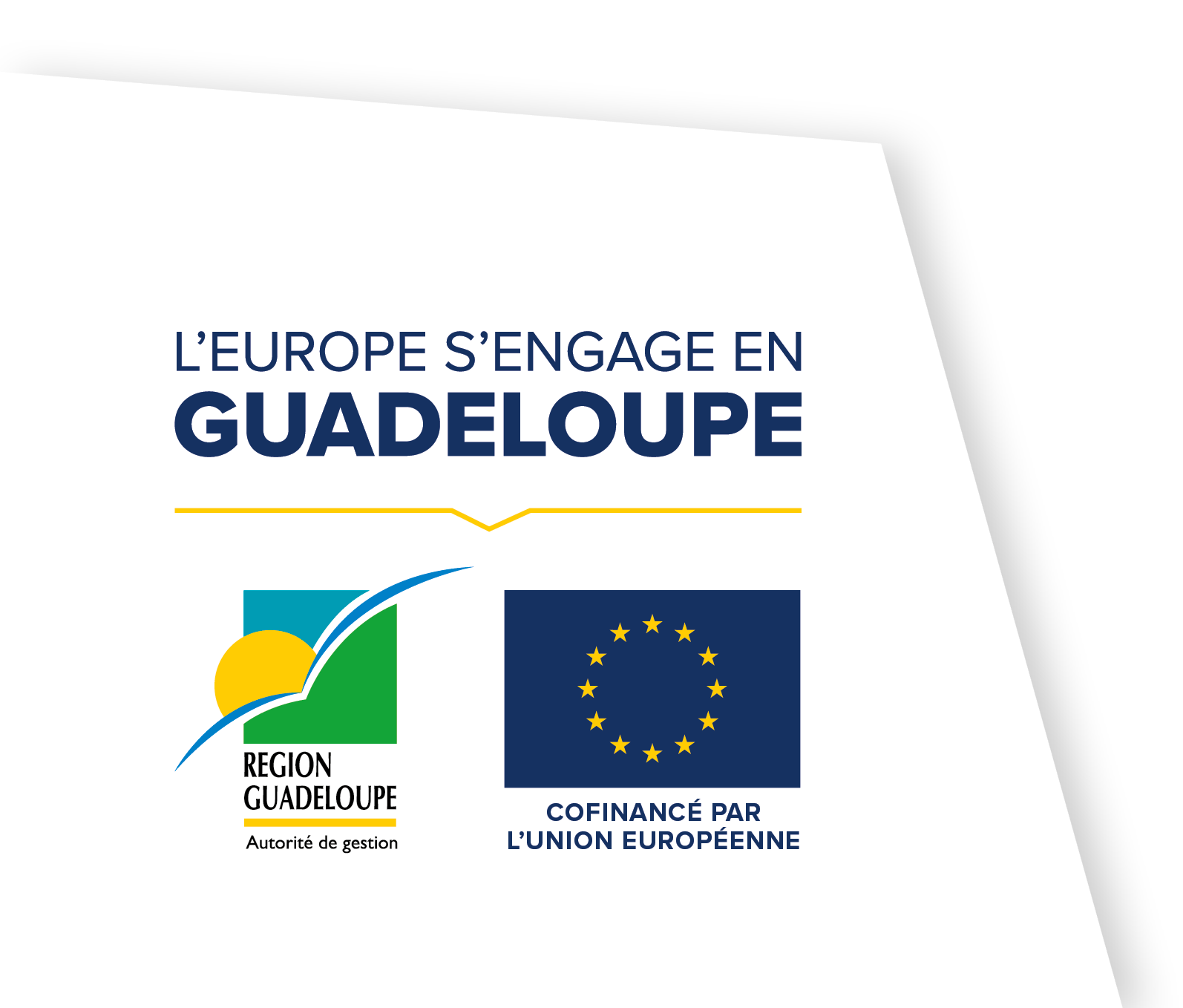 CONDITION DE RECEVABILITE ADMINISTRATIVE DES PROJETS
Demande de subvention devra décrire en détail les actions mises en place par l’EPCI dans le cadre de l’ESS.
Demande de subvention devra s’accompagner des pièces suivantes :
Demande de subvention datée, signée, cachetée
Document attestant la capacité du représentant légal
Délégation de signature le cas échéant
Attestations et obligations du porteur signé
Lettre d’intention ou délibération de l’organe compétent approuvant le projet et le plan de financement prévisionnel
Lettre de mission du référent ESS
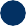 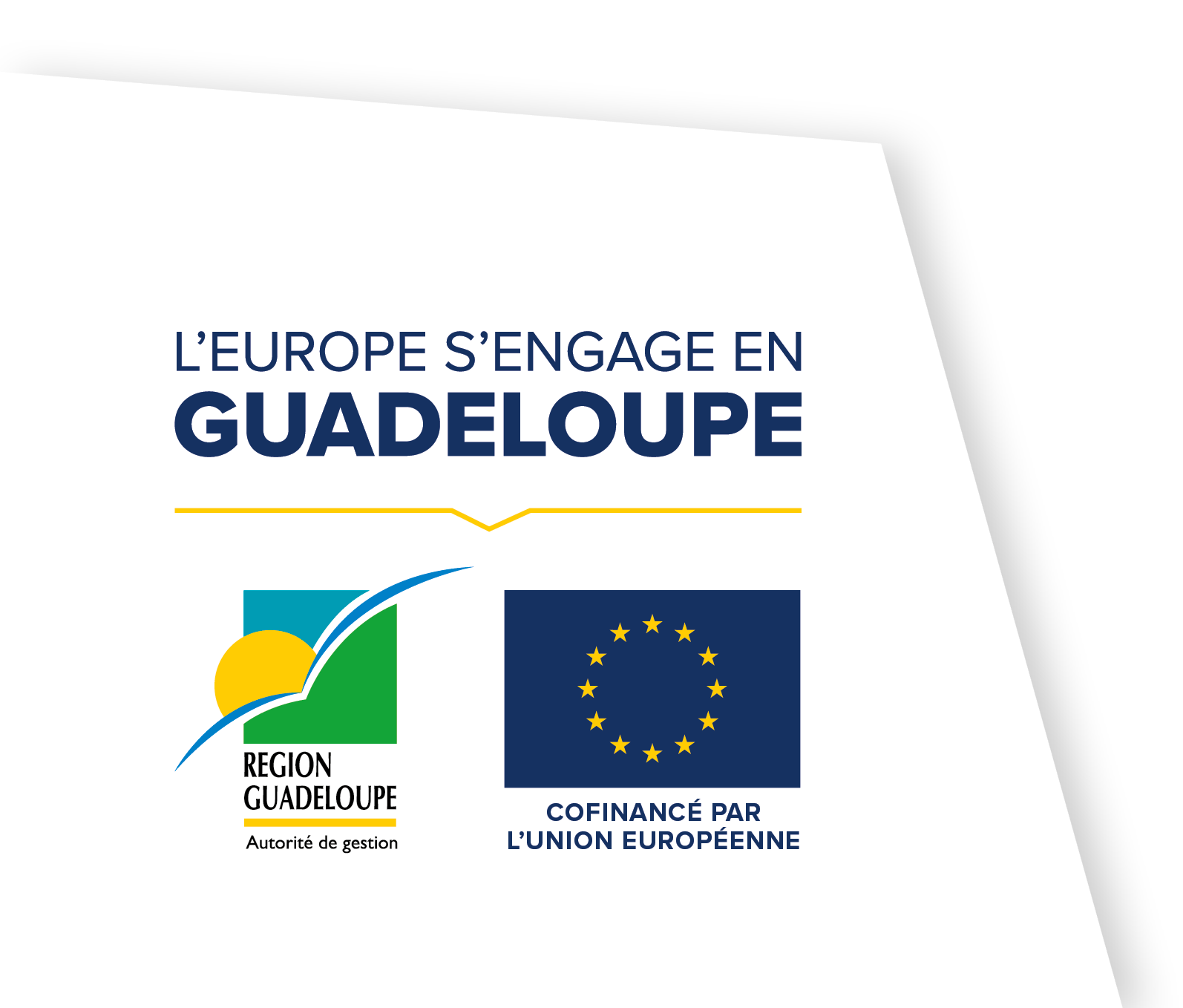 FOCUS Lettre de Mission
Lettre de mission datée , signée précisant l’opération , sa durée, le taux d’affectation du référent  et ses missions  :
- Structurer et animer la déclinaison de la stratégie régionale de l’ESS sur son territoire, en lien avec les orientations régionales et les besoins locaux.
- Accompagner les porteurs de projets ESS, notamment en facilitant leur accès aux dispositifs de financement et d’accompagnement.
- Créer des dynamiques de coopération entre les acteurs ESS, les collectivités et les entreprises classiques.
- Suivre le développement des achats responsables et favoriser l’insertion par l’activité économique, notamment via l’intégration de clauses sociales et environnementales dans les marchés publics (en lien avec les directions référentes de sa collectivité).
- Animer un réseau local d’acteurs ESS et organiser des rencontres, événements et groupes de travail thématiques.
- Contribuer à l’évaluation et au suivi des actions ESS sur le territoire de l’EPCI, en lien avec la Région et les partenaires institutionnels.
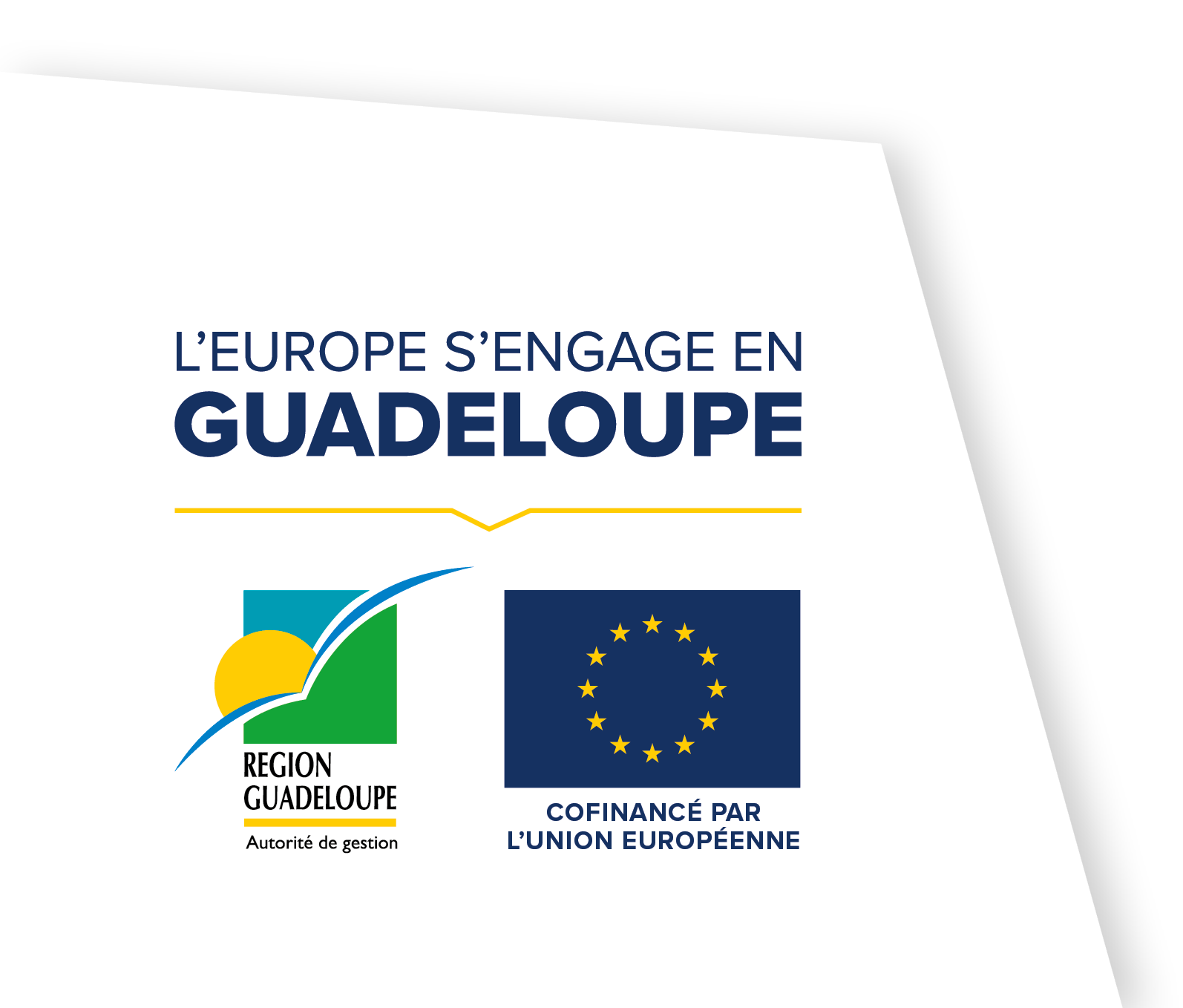 5
COFINANCÉ PAR
L’UNION EUROPÉENNE
CRITERES DE SELECTION
Catégorie 1 : Recevabilité
1. Le projet a été déposé avant la date limite de l’appel à projets sur E synergie
☐Oui ☐Non
2. Le bénéficiaire est éligible 
☐Oui ☐Non
3. La nature de l’opération est éligible 
☐Oui ☐Non
4. Les pièces transmises sont-elles probantes
☐Oui ☐Non
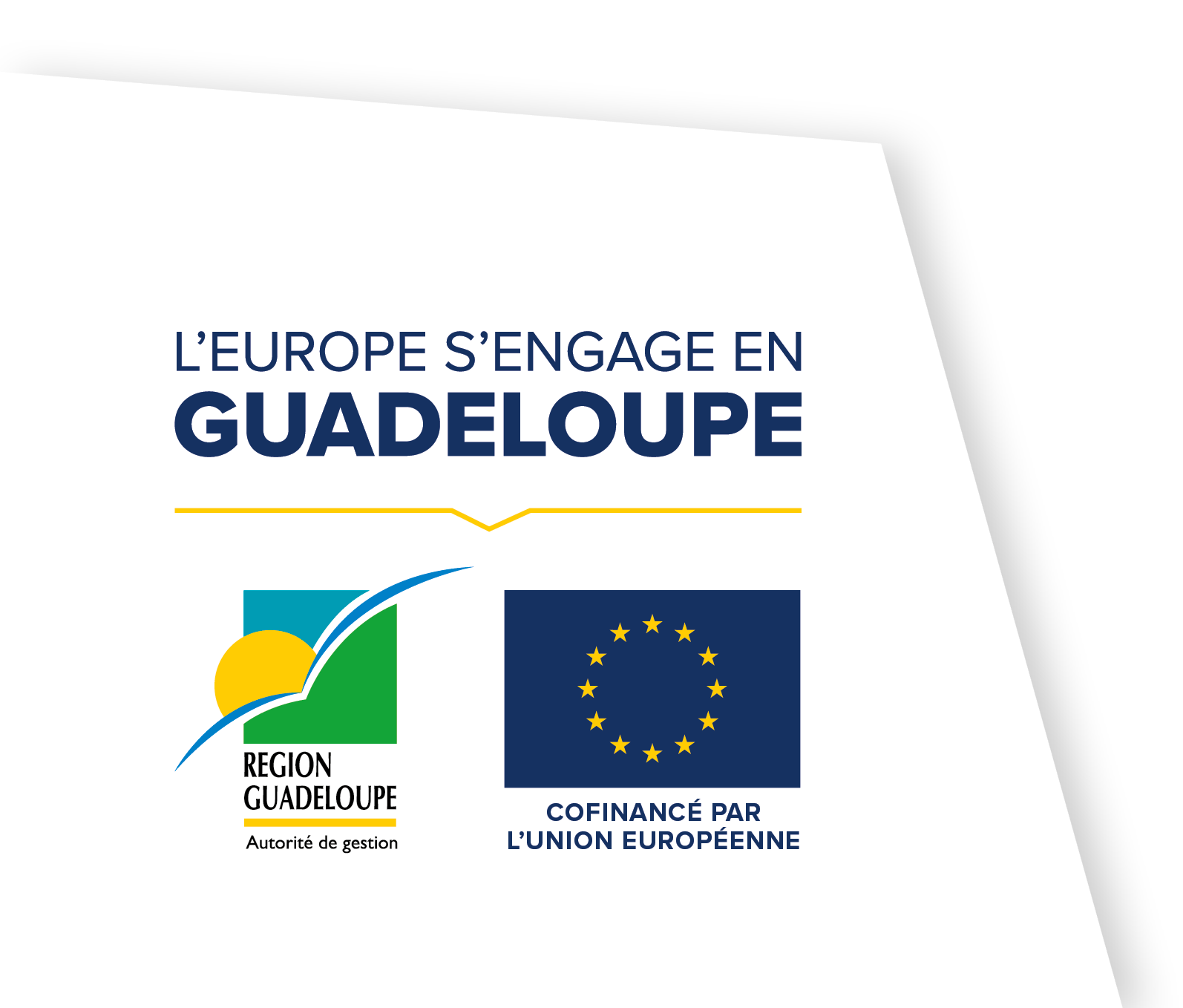 Les critères d’éligibilité sont binaires (oui-non) alors que les critères de sélection permettent de noter et de prioriser les dossiers
5
COFINANCÉ PAR
L’UNION EUROPÉENNE
CRITERES DE SELECTION
Catégorie 2 : Critères d’éligibilité
1. L’opération est éligible temporellement 
☐Oui ☐Non
2. L’opération est éligible géographiquement 
☐Oui ☐Non
3. L’opération respecte les critères d’éligibilité fixés dans le programme et les critères socle, transversaux et bonus du DOMO
☐Oui ☐Non
4. L’opération prend en compte les principes horizontaux (parité homme femme, développement durable et égalité des chances, charte des droits fondamentaux)
☐Oui ☐Non
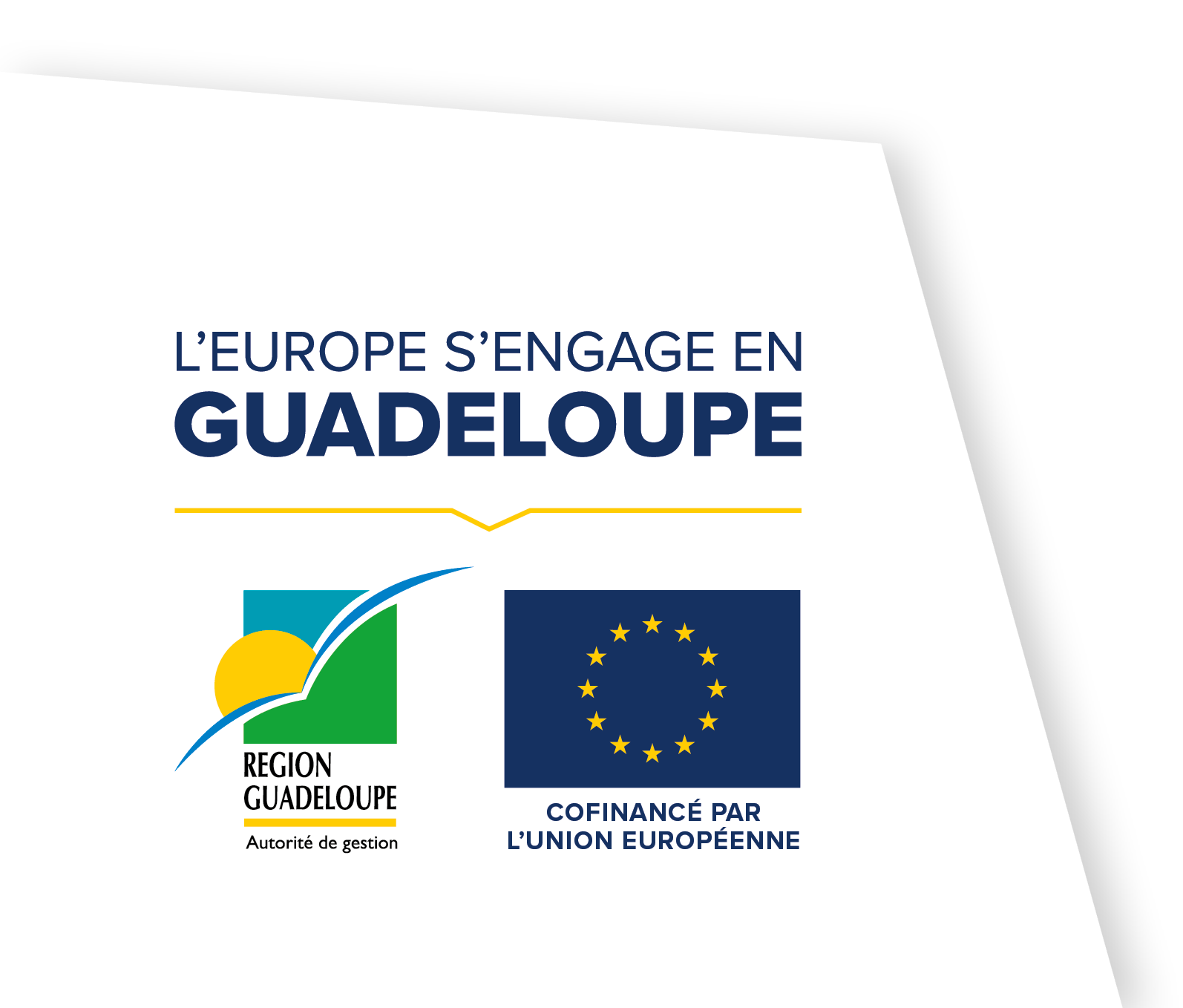 5
COFINANCÉ PAR
L’UNION EUROPÉENNE
CRITERES DE SELECTION
Catégorie 3 : Critères de sélection transversaux
1. Le projet présente une bonne logique globale au niveau de sa stratégie, de ses objectifs, de ses moyens et de ses résultats. Par ailleurs, sa mise en œuvre et le montage proposé sont simples, réalistes.
☐1 ☐2 ☐3 ☐4
2. Le projet contribue au développement régional durable et impacte positivement l’économie locale, génère un effet levier pour la croissance et l’emploi.
☐1 ☐2 ☐3 ☐4
3. Le projet contribue à l'objectif de développement équilibré du territoire. En effet, se présente comme étant en cohérence avec le Schéma d'aménagement régional (SAR) ou comme contribuant à au moins une stratégie de développement économique décrite dans le cadre du schéma régional de développement économique, d’innovation et d’internationalisation (SRDEII).
☐1 ☐2 ☐3 ☐4
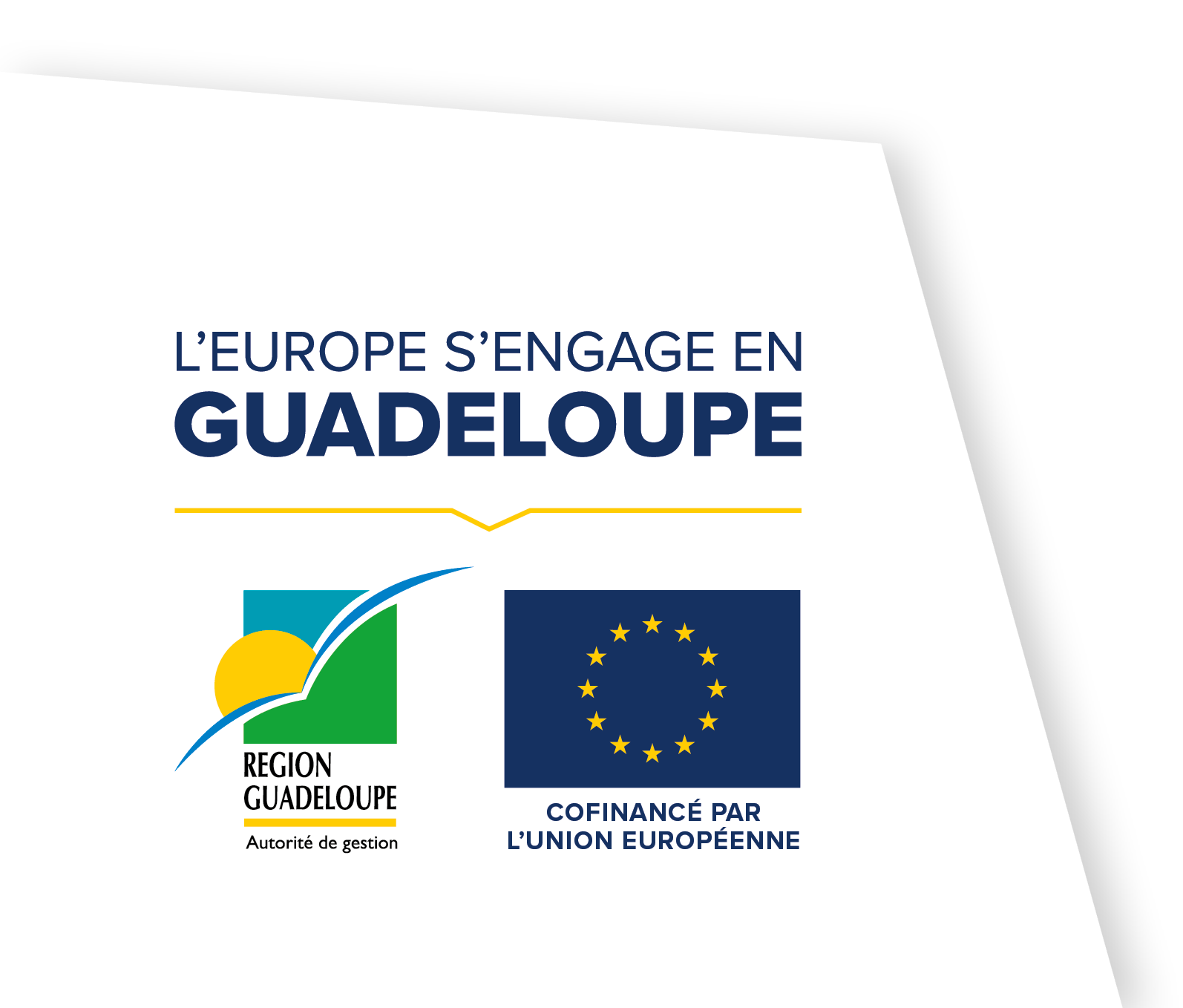 5
COFINANCÉ PAR
L’UNION EUROPÉENNE
CRITERES DE SELECTION
Catégorie 3 : Critères de sélection transversaux
4.Le projet limite ses incidences sur l'environnement et intègre des méthodes respectueuses de l'environnement, tant dans la conception et la gestion des infrastructures et équipements, que dans la délivrance de services.
☐1 ☐2 ☐3 ☐4
5.Le projet intègre une politique d'éco-communication et/ou d’éco-manifestation.
☐1 ☐2 ☐3 ☐4
6.Le projet intègre l'impact négatif des déplacements (incitation à la rationalisation des déplacements non nécessaires, limitation du nombre de personnes effectuant les déplacements, recours privilégié aux visioconférences, organisation de formations à distance, mesures de compensation des impacts environnementaux négatifs du projet...)
☐1 ☐2 ☐3 ☐4
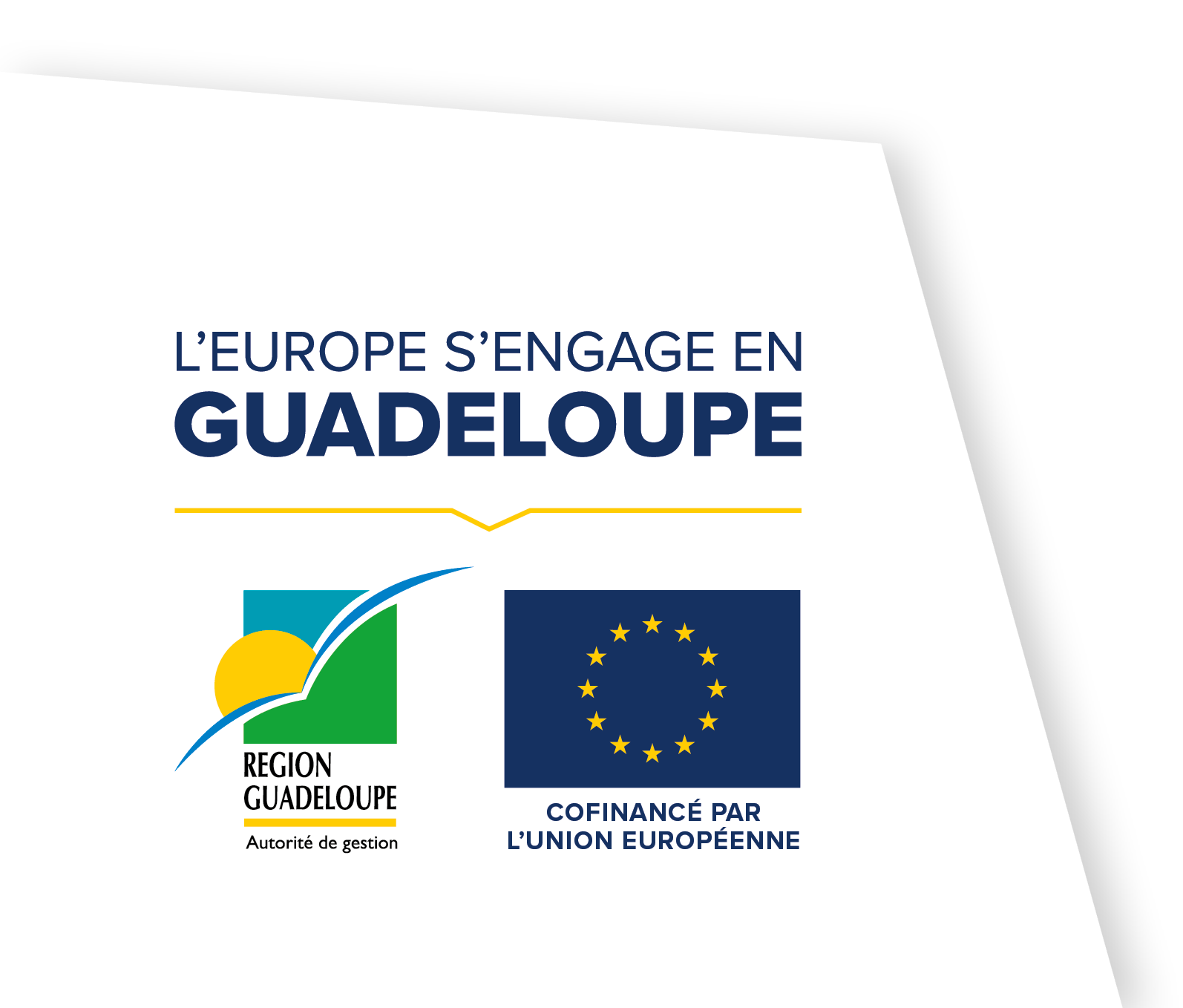 5
COFINANCÉ PAR
L’UNION EUROPÉENNE
CRITERES DE SELECTION
Catégorie 4 : Critères de sélection thématiques
1. Le projet contribue à l’objectif du programme (notation de 1 à 4)
☐1 ☐2 ☐3 ☐4
2. Capacité du projet à générer un impact positif (socialement, économiquement, sur l'environnement)
☐1 ☐2 ☐3 ☐4
3. Le projet démontre sa capacité à transformer positivement les pratiques (multimodalité des initiatives proposées, contenu et pédagogie adaptés au public visé)
☐1 ☐2 ☐3 ☐4
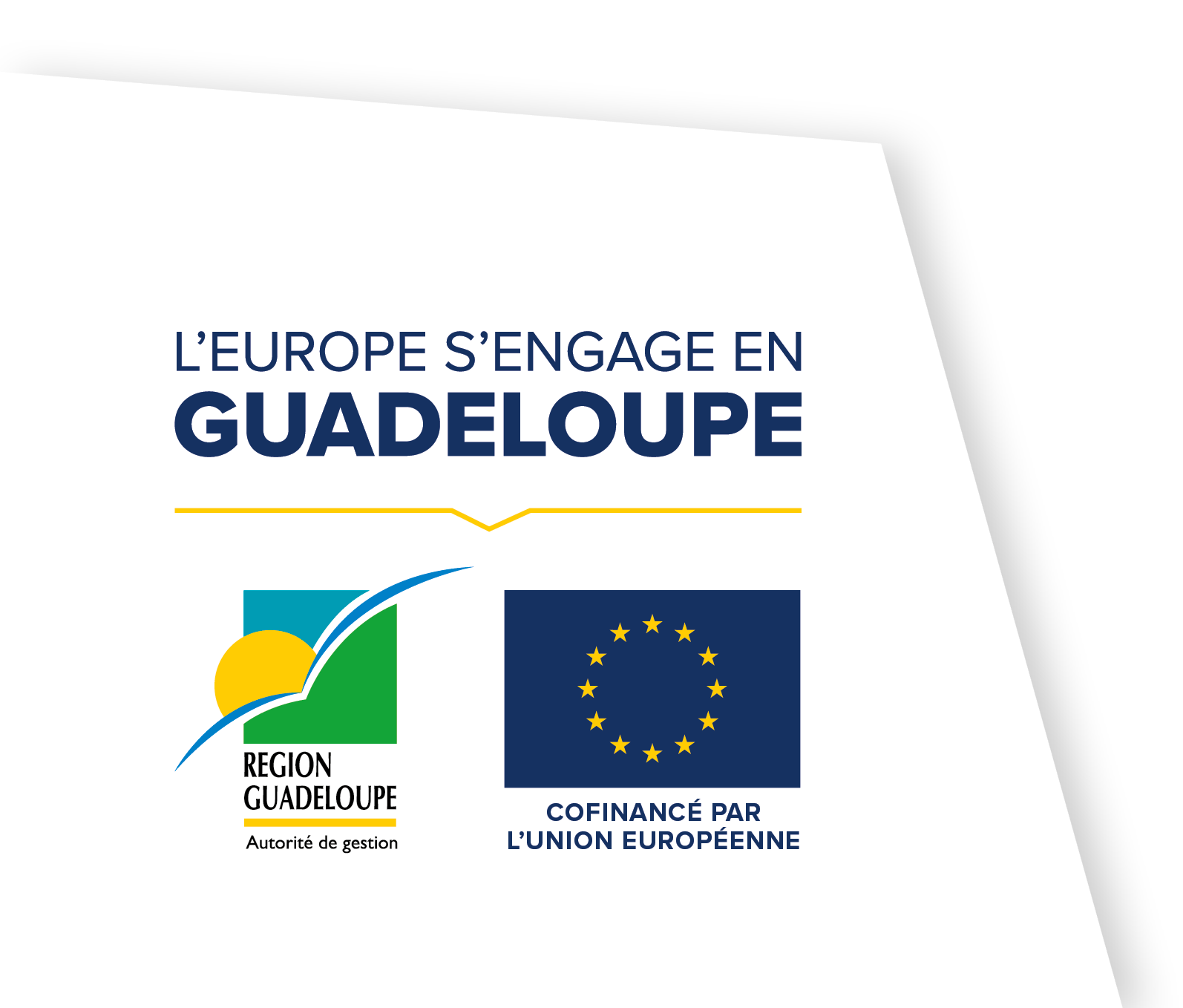 5
COFINANCÉ PAR
L’UNION EUROPÉENNE
METHODE ET CRITERES DE SELECTION
Catégorie 5 : Critères de bonifications
1.Le projet identifie clairement les groupes cibles et associe l’ensemble des maillons de la chaîne (et en particulier les bénéficiaires finaux et/ou les usagers) de la phase de conception à la phase de mise en œuvre du projet (notation sur 1 point).

2.Le projet contribue de manière efficiente à la performance du programme. Il s'agit d'apprécier la force contributrice du projet à la valeur cible 2029 des indicateurs du programme. (Notation sur 2 points).

3. Le projet anticipe ses retombées économiques, sociales et environnementales (analyses, études). (Notation sur 1 point).

4. Le projet contribue directement ou indirectement à la création d'un ou plusieurs emplois sur le territoire guadeloupéen. (Notation sur 1 point).
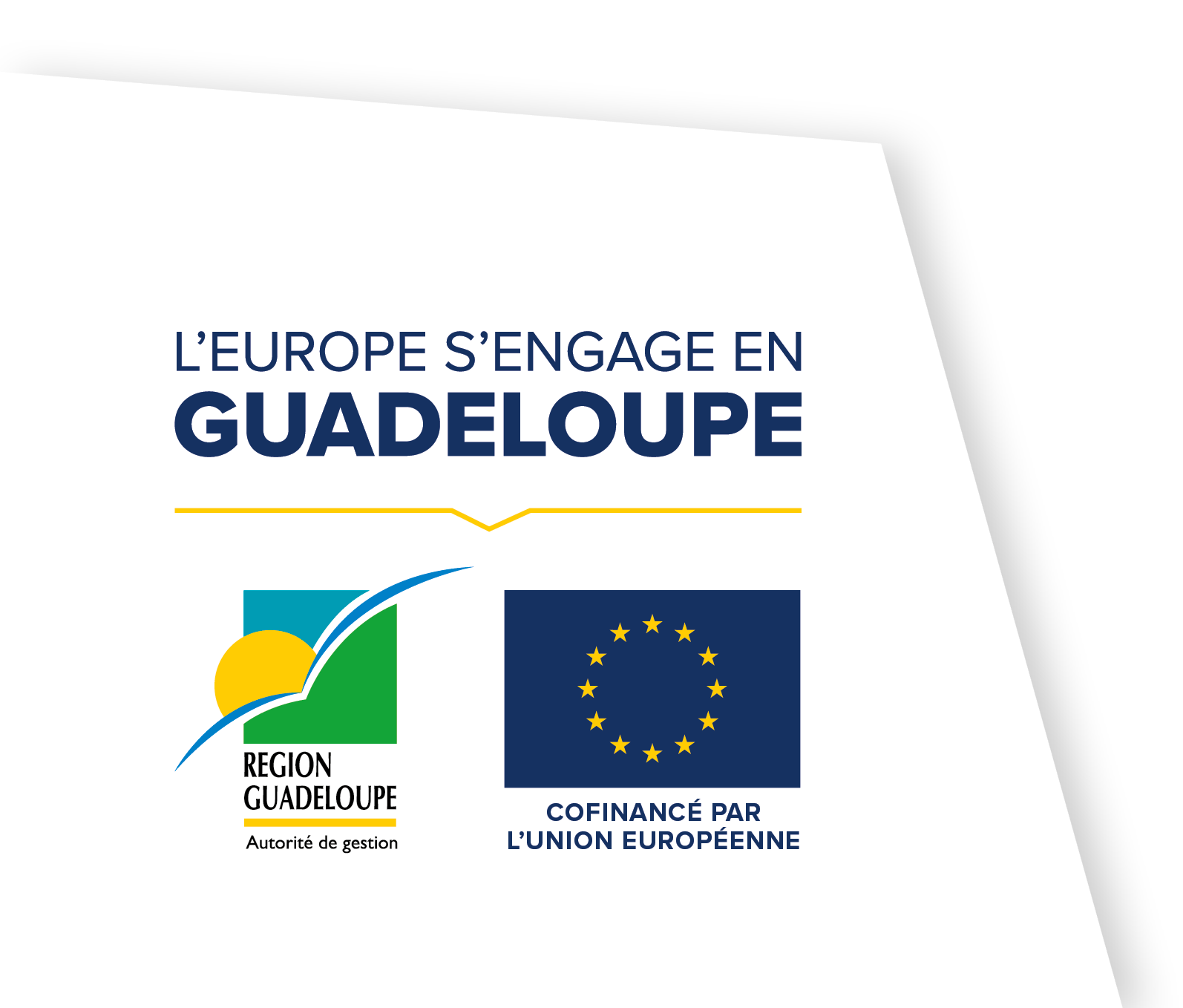 5
COFINANCÉ PAR
L’UNION EUROPÉENNE
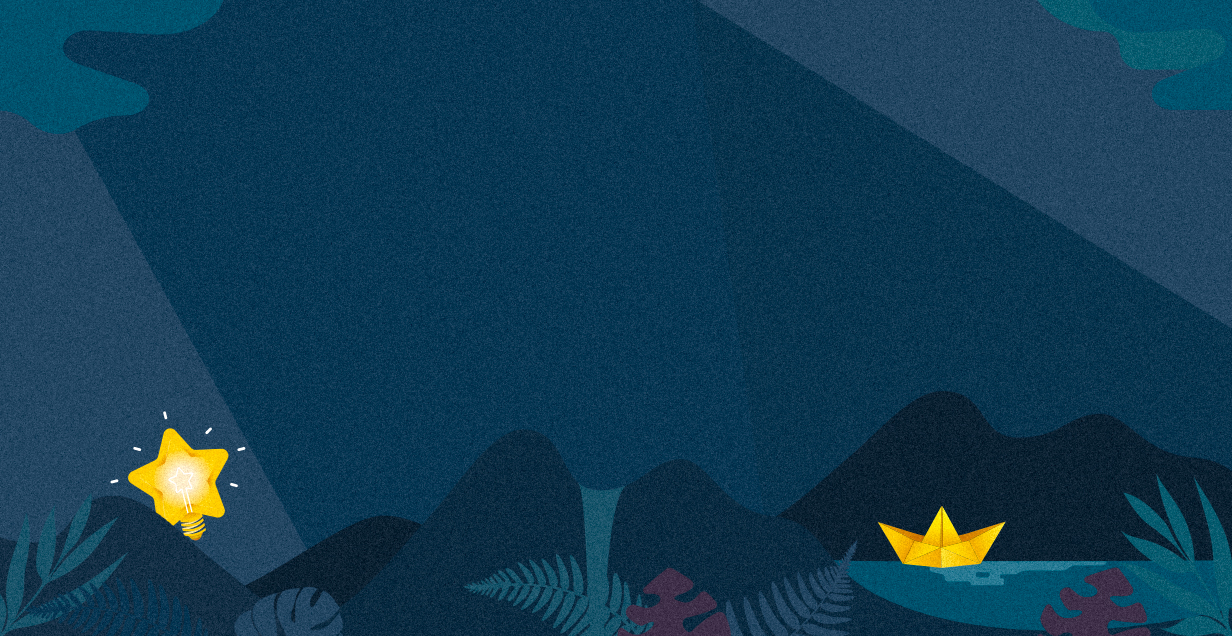 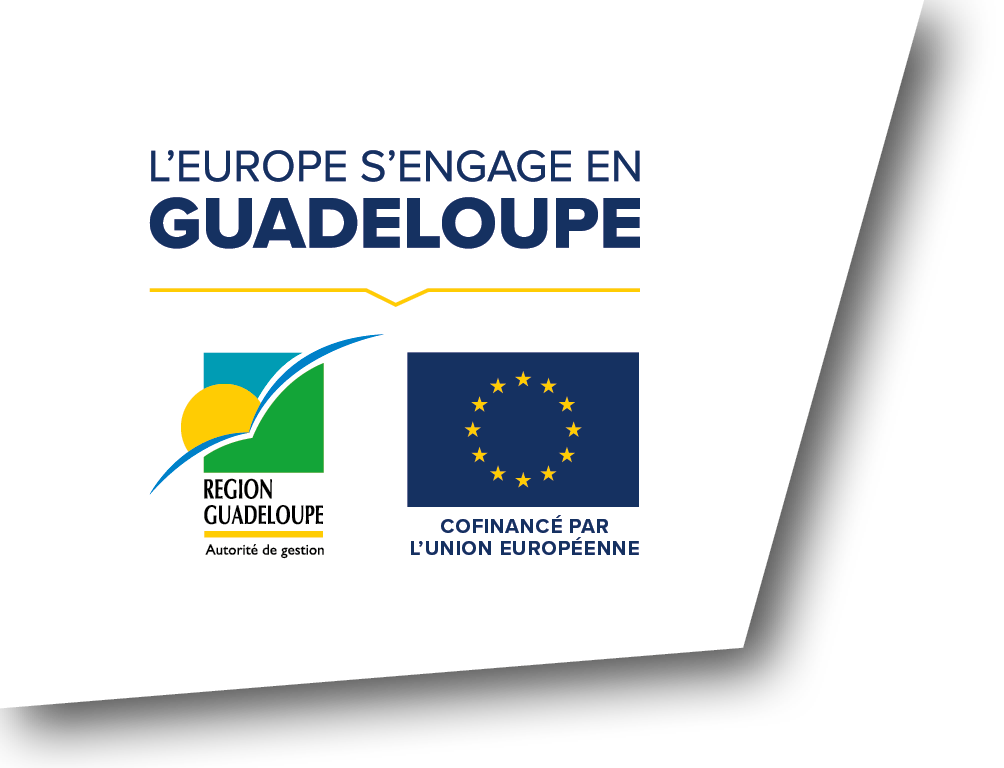 Dépôt de demande sur
 E-Synergie​
www.europe-guadeloupe.fr
@europeenguadeloupe
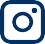 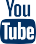 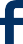 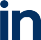 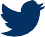 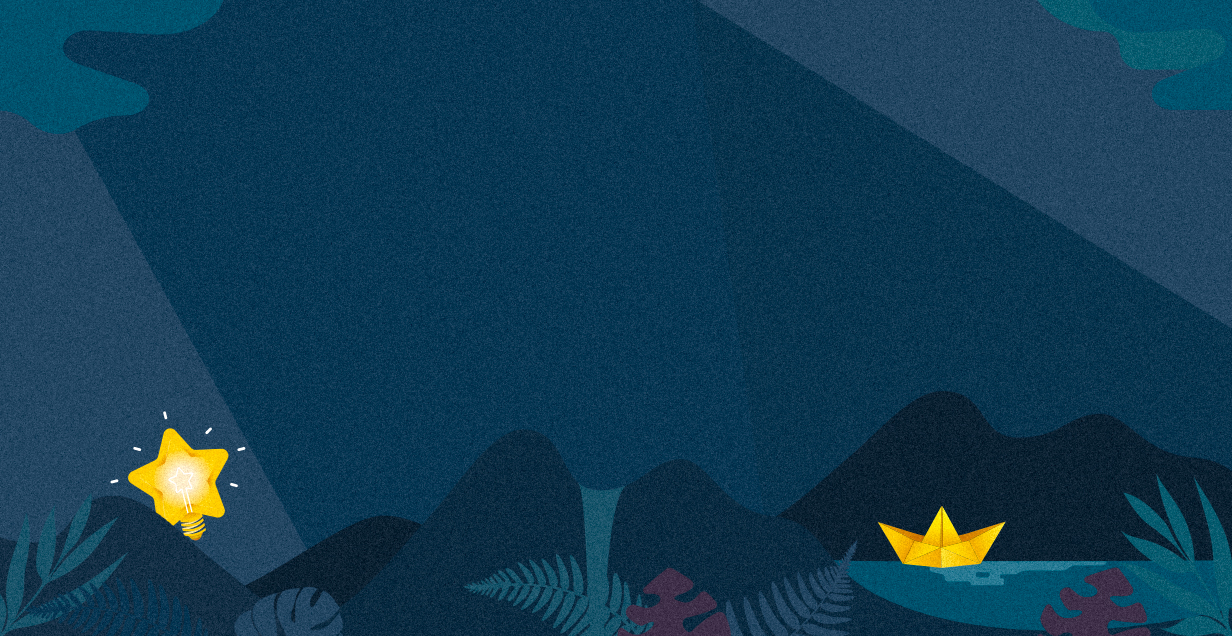 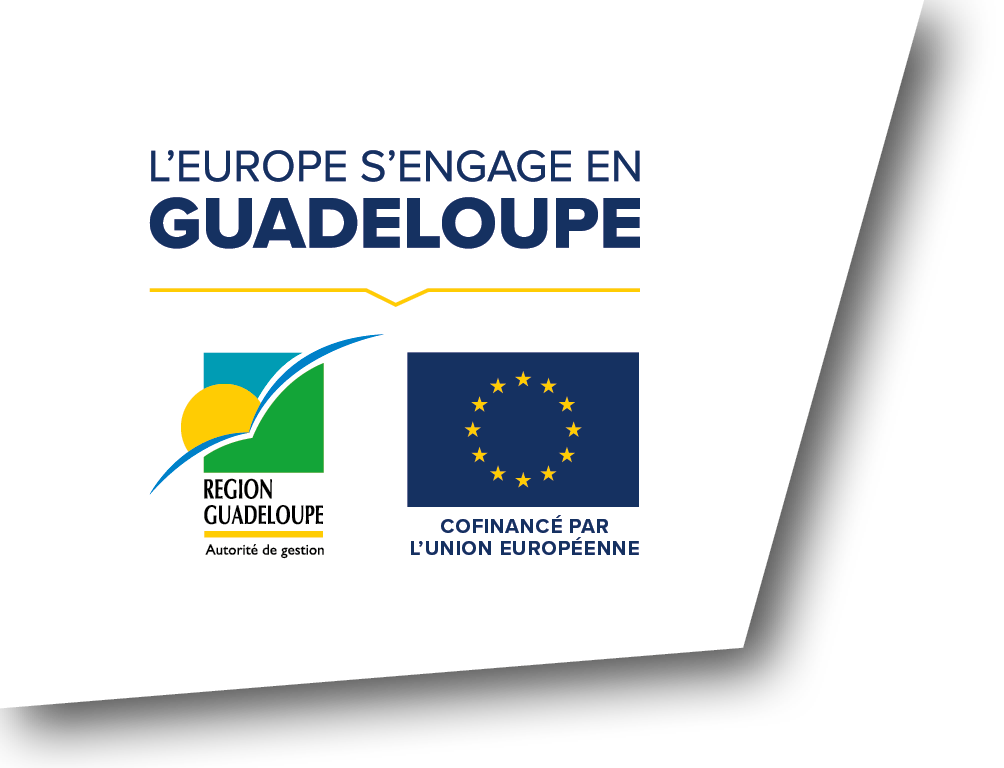 Questions Diverses
www.europe-guadeloupe.fr
@europeenguadeloupe
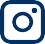 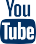 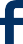 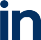 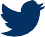 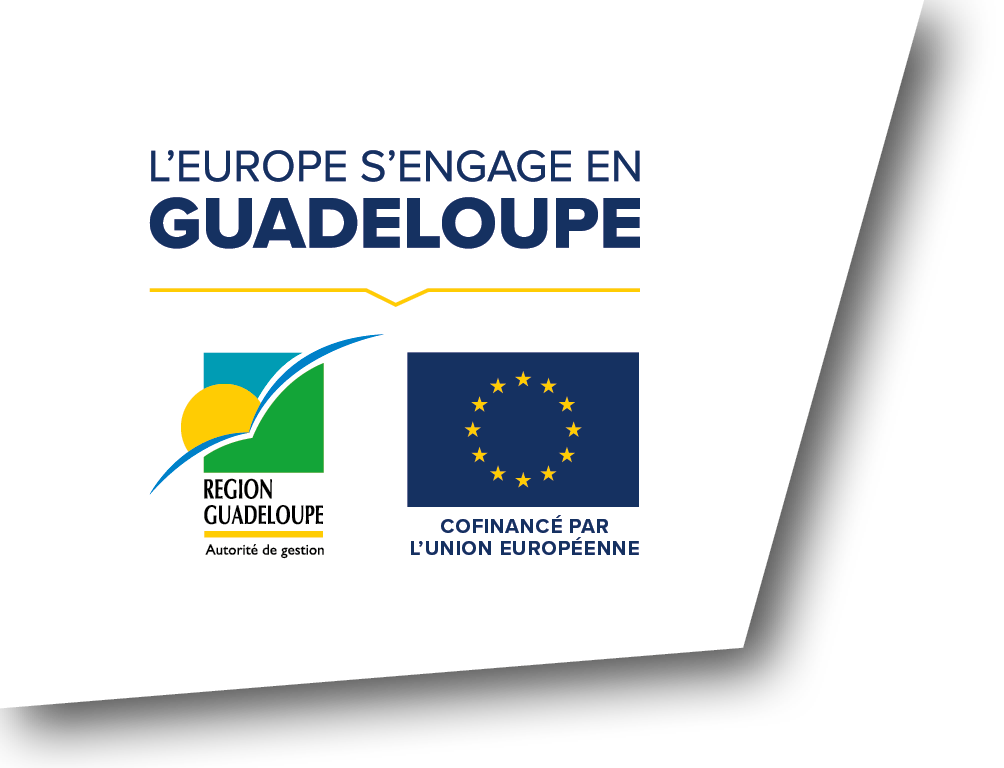 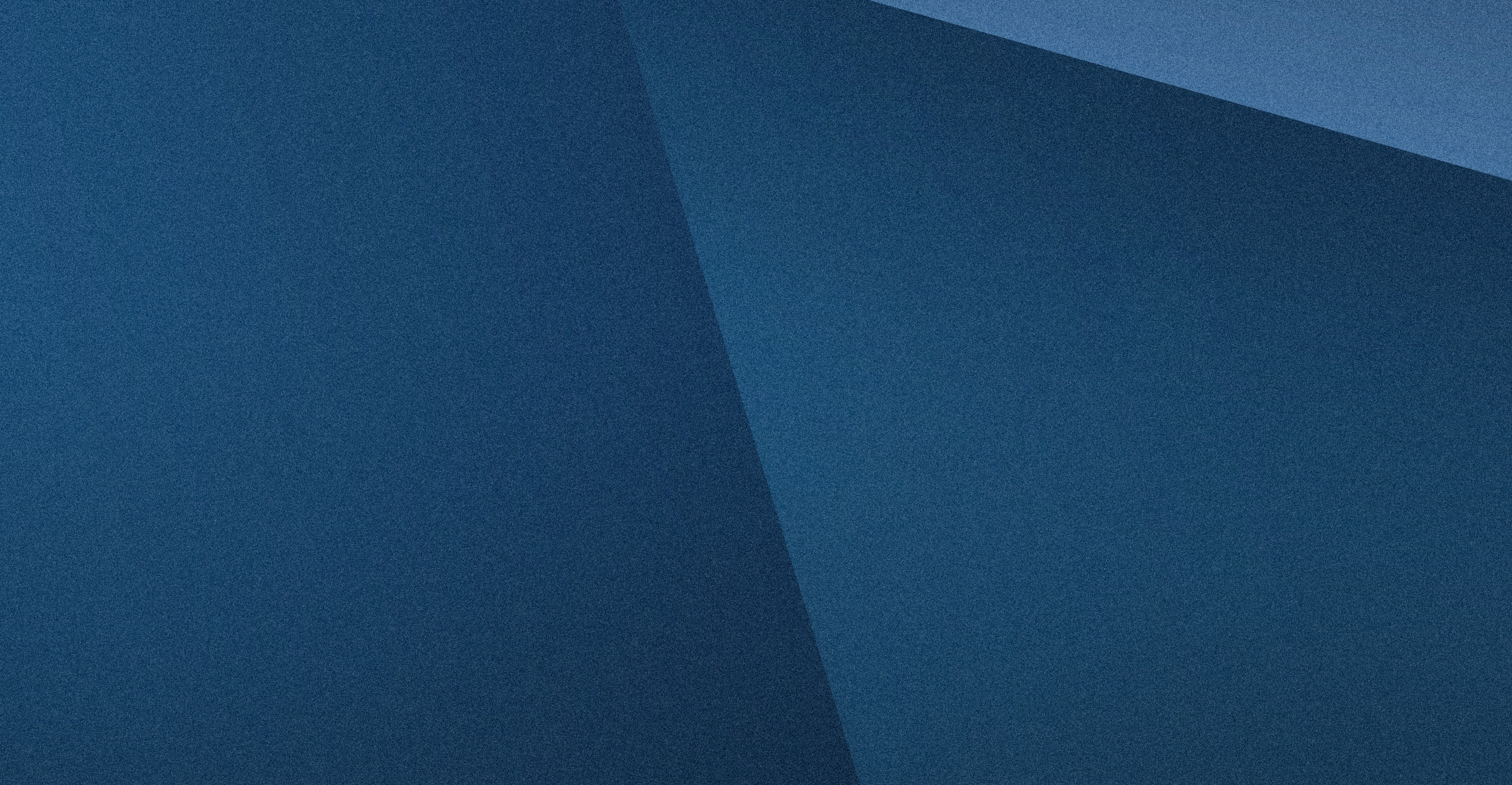 www.europe-guadeloupe.fr 


Standard FEDER/FSE+: 0590 99 28 28
projets-feder-fse@regionguadeloupe.fr  

Région Guadeloupe 
Direction déléguée Europe
Direction FEDER-FSE+
Service FSE+
06 rue Victor Hugues (Ex cci)
97100 Basse-Terre
Guadeloupe 2021 – 2027
www.europe-guadeloupe.fr
@europeenguadeloupe
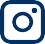 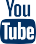 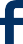 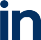 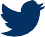 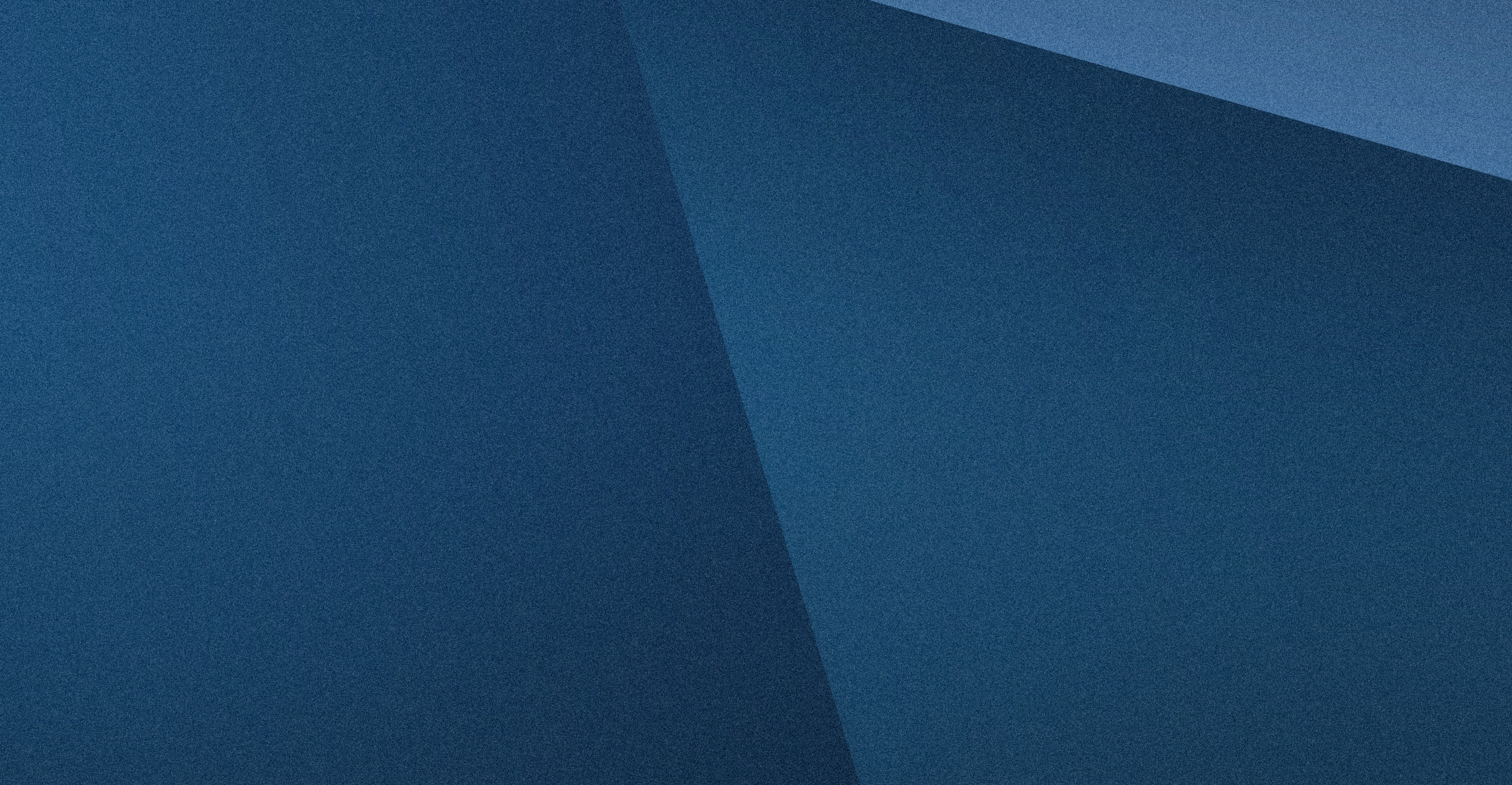 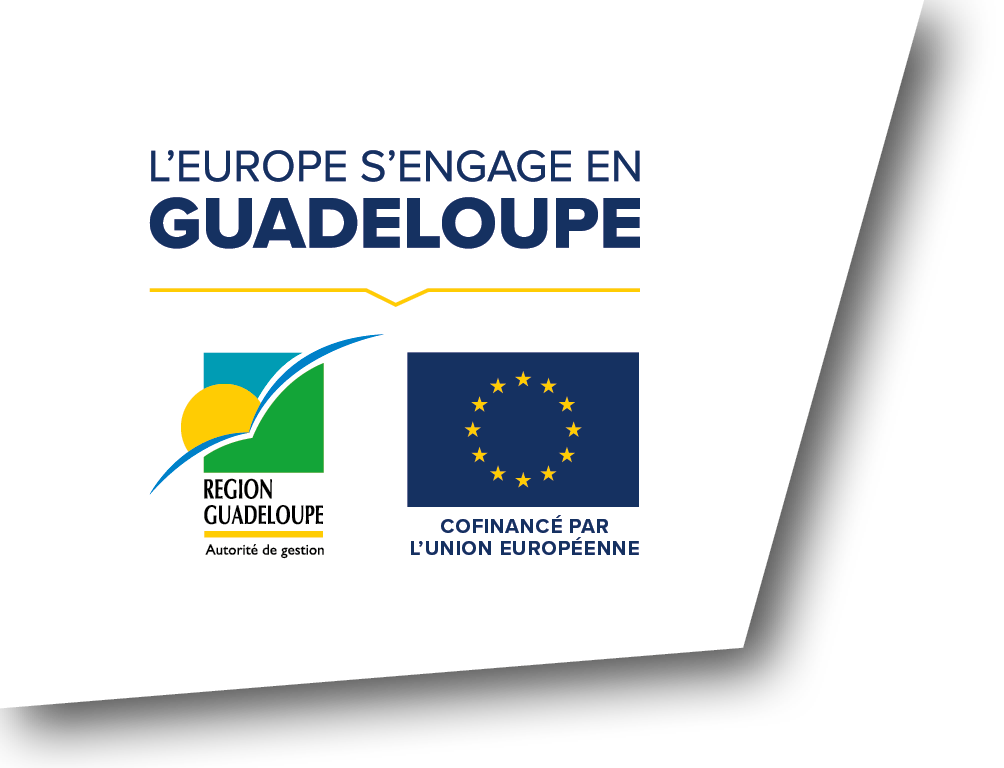 Merci de votre attention et collaboration
Guadeloupe 2021 – 2027
www.europe-guadeloupe.fr
@europeenguadeloupe
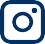 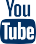 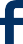 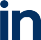 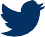